Overview of CGLOPS product quality
Inter-comparison and accuracy assessment

R. Lacaze on behalf CGLOPS-1 and CGLOPS-2 consortia
Copernicus Land Monitoring Service
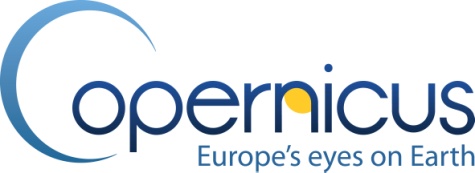 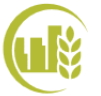 Land monitoring
Imagery and 
            reference data
Pan-European & Local components
Global Land Service
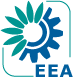 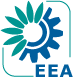 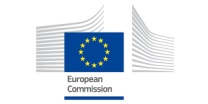 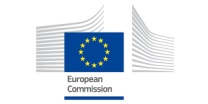 Evaluation &          User Group
Operations
Ground-Based Observations
Hot Spot Monitoring
Vegetation & Energy
Water  & Cryosphere
Distribution & User support
Global Land Operations - Portfolio
ENERGY
VEGETATION
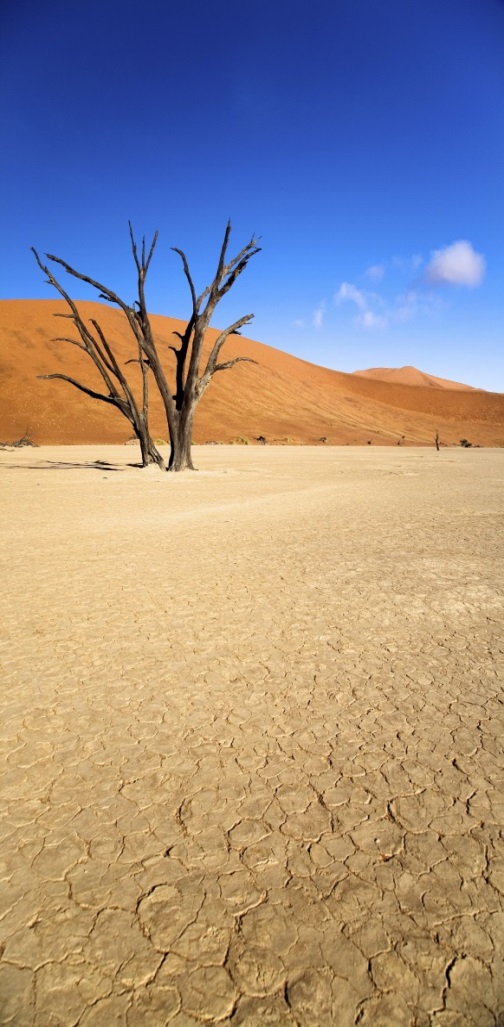 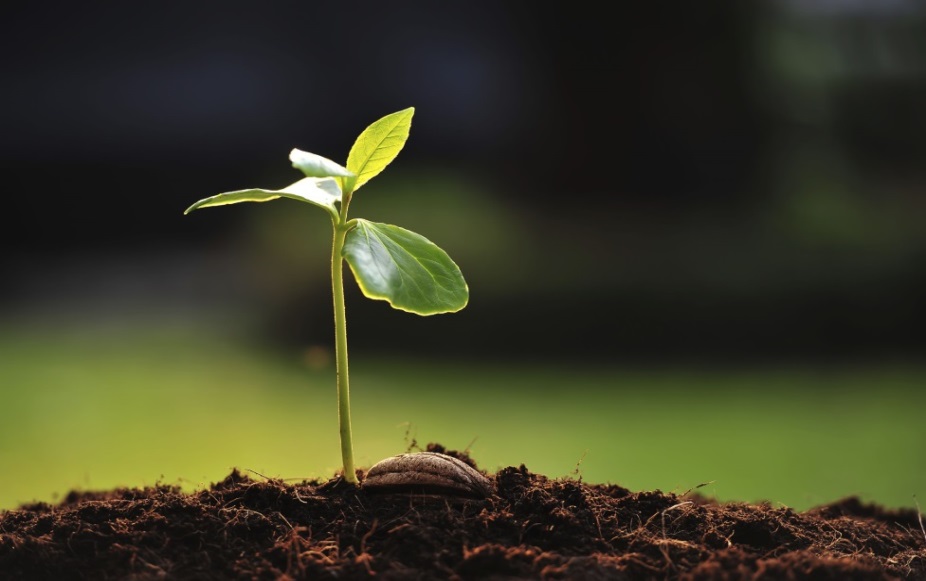 Free and Open Access : https://land.copernicus.eu/global/
WATER
CRYOSPHERE
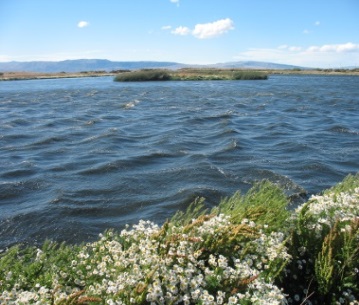 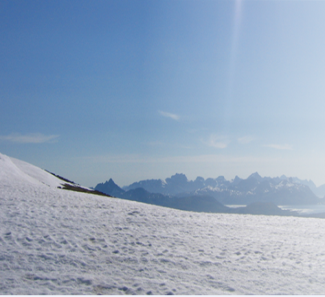 CGLOPS Products in LPV topics
Quality assessment approach
External Review
https://land.copernicus.eu/global/documents/products
Development

Algorithm       Processing chain         Thematic Validation
Operations - quality monitoring

                  Continuously                              yearly
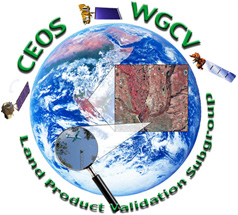 Thematic Validation:
Following as much as possible, when they exist, the CEOS LPV guidelines
Inter-comparison with existing satellite-derived products (e.g. MODIS)
Comparison against in-situ data, yearly updates to reach LPV Stage 4
Per variable and across variables (using Land Data Assimilation System)
Validated:
Routine visual check
Semi-automatic statistics & graphs
Beta
Validated:
Completeness
Spatio-temporal consistency
Accuracy
Validated:
Stability
Impact assessment of specific events
Regional analysis
LAI
Retrieval Methodology
Neural network based approach
Collection 1km V1 (based upon BRDF-corrected TOC)
Collection 1km V2 (gap filling and NRT estimate)
Collection 300m V1 (small gap filling and NRT estimate)
In preparation
Collection 1km V2.1: add no climato gap filling layer
Inter-comparison with MODIS
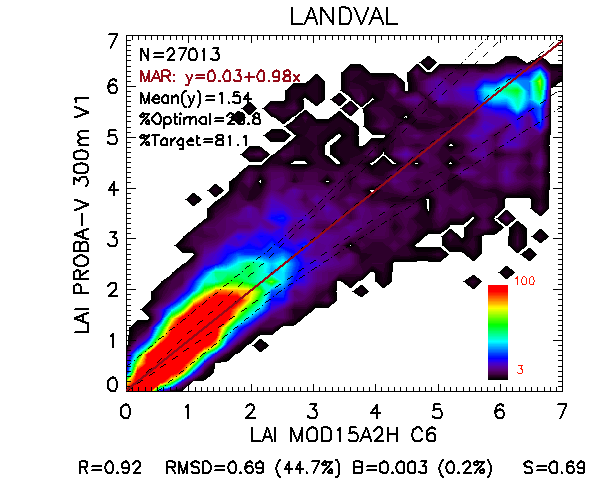 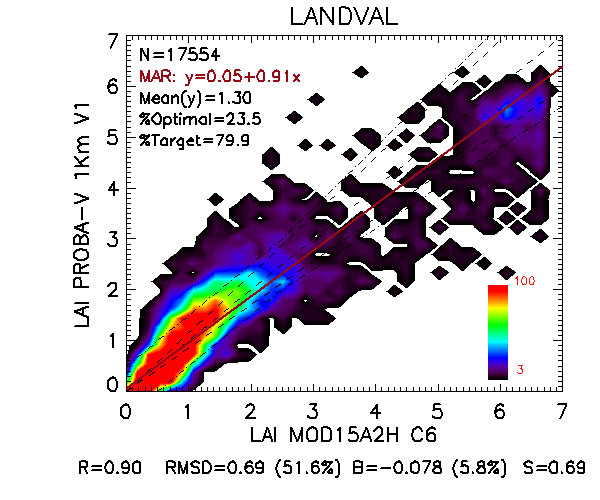 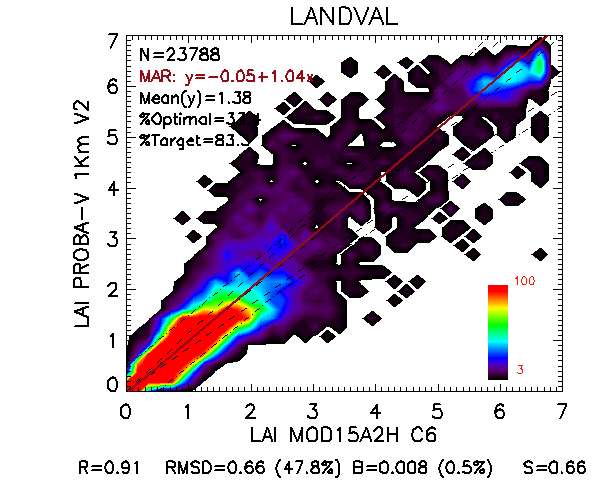 LAI
Retrieval Methodology
Neural network based approach
Collection 1km V1 (based upon BRDF-corrected TOC)
Collection 1km V2 (gap filling and NRT estimate)
Collection 300m V1 (small gap filling and NRT estimate)
In preparation
Collection 1km V2.1: add no climato gap filling layer
Inter-comparison with MODIS
Accuracy assessment using CEOS LPV DIRECT2.0
LAI 1km V1: RMSD=0.85
LAI 1km V2: RMSD=0.90
LAI 300m: RMSD=1.03
MODIS C6: RMSD=0.86
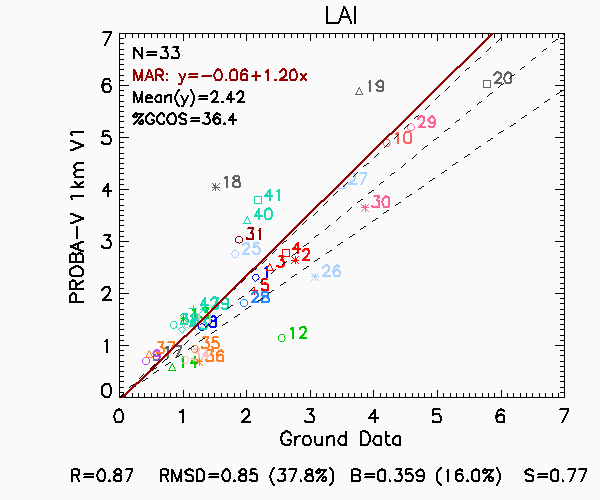 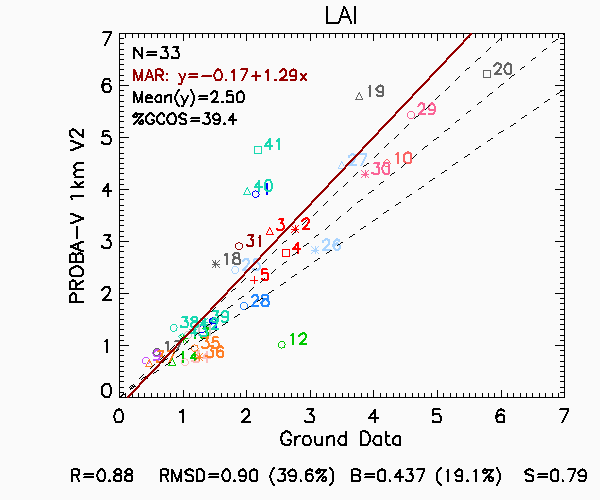 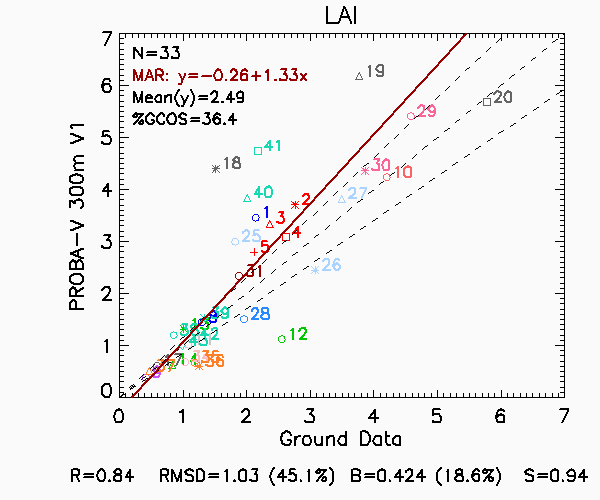 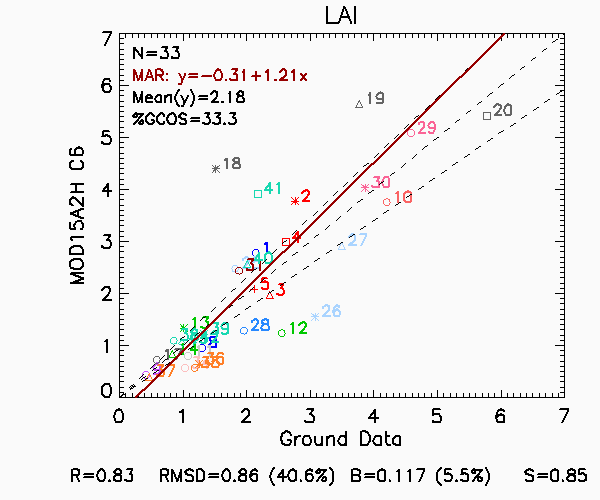 Extracted from validation reports available on http://land.copernicus.eu/global/products/lai
LAI
Retrieval Methodology
Neural network based approach
Collection 1km V1 (based upon BRDF-corrected TOC)
Collection 1km V2 (gap filling and NRT estimate)
Collection 300m V1 (small gap filling and NRT estimate)
In preparation
Collection 1km V2.1: add no climato gap filling layer
Inter-comparison with MODIS
Accuracy assessment using CEOS LPV DIRECT2.0
LAI 1km V1: RMSD=0.85
LAI 1km V2: RMSD=0.90
LAI 300m: RMSD=1.03
MODIS C6: RMSD=0.86
Capture of specific events
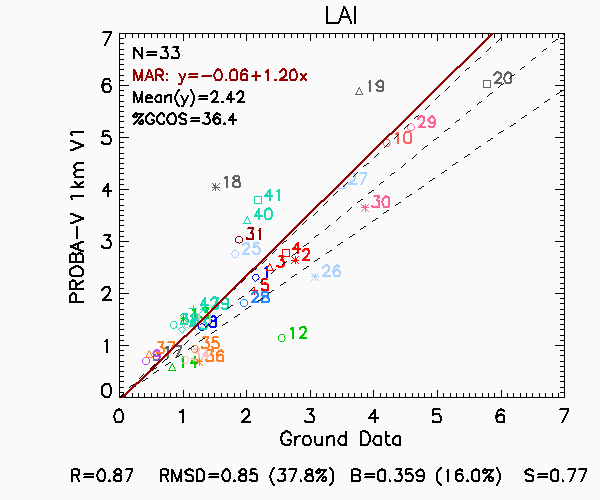 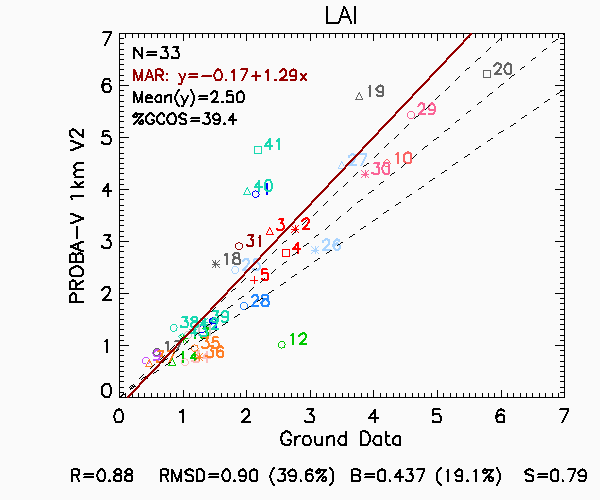 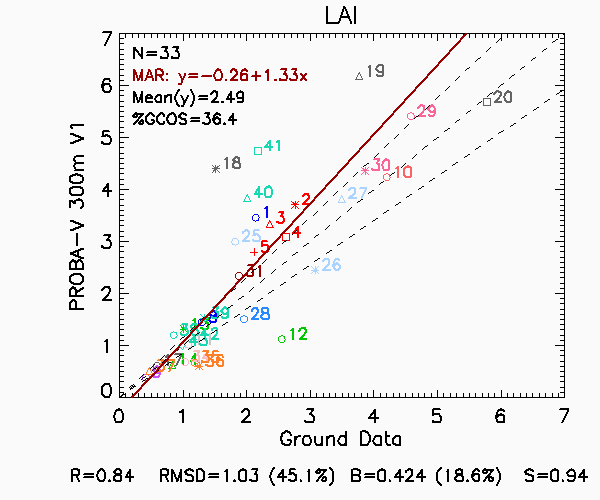 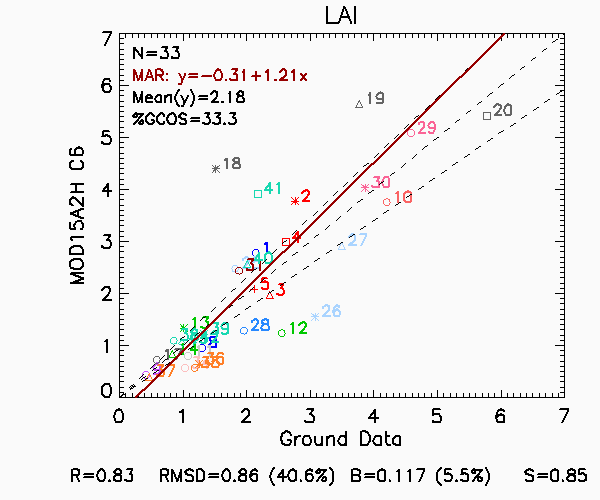 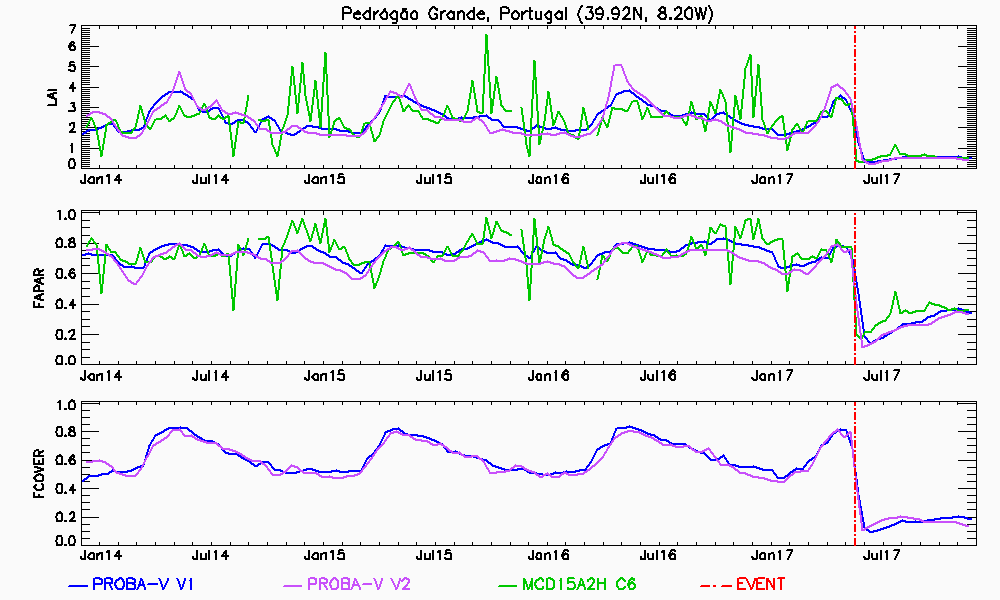 PROBA-V LAI V1             PROBA-V LAI V2            MCD15A2H C6                Fire
Extracted from validation reports available on http://land.copernicus.eu/global/products/lai
FAPAR
Retrieval Methodology
Neural network based approach
Collection 1km V1 (based upon BRDF-corrected TOC)
Collection 1km V2 (gap filling and NRT estimate)
Collection 300m V1 (small gap filling and NRT estimate)
In preparation
Collection 1km V2.1: add no climato gap filling layer
Inter-comparison with MODIS
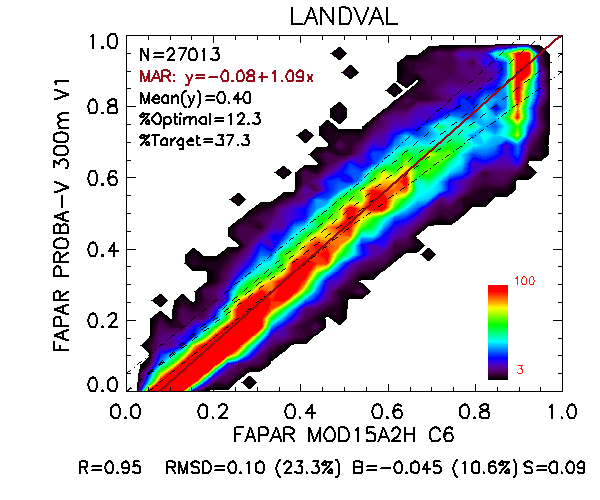 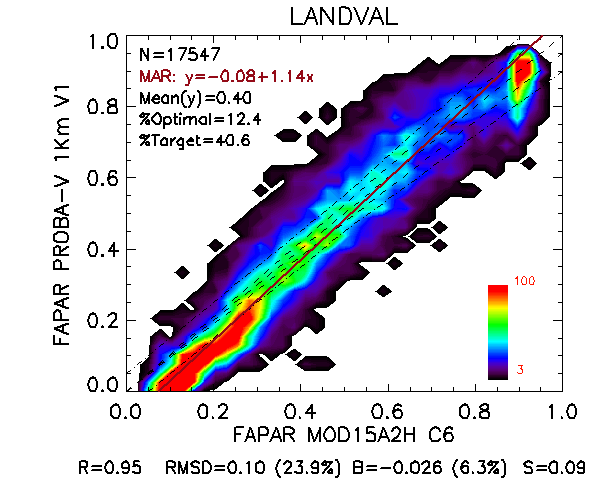 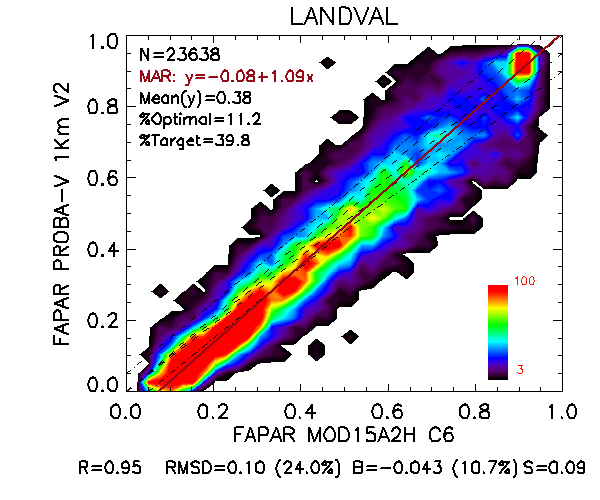 FAPAR
Retrieval Methodology
Neural network based approach
Collection 1km V1 (based upon BRDF-corrected TOC)
Collection 1km V2 (gap filling and NRT estimate)
Collection 300m V1 (small gap filling and NRT estimate)
In preparation
Collection 1km V2.1: add no climato gap filling layer
Inter-comparison with MODIS
Accuracy assessment using CEOS LPV DIRECT2.0
FAPAR 1km V1: RMSD=0.13
FAPAR 1km V2: RMSD=0.12
FAPAR 300m: RMSD=0.08
MODIS C6: RMSD= 0.12
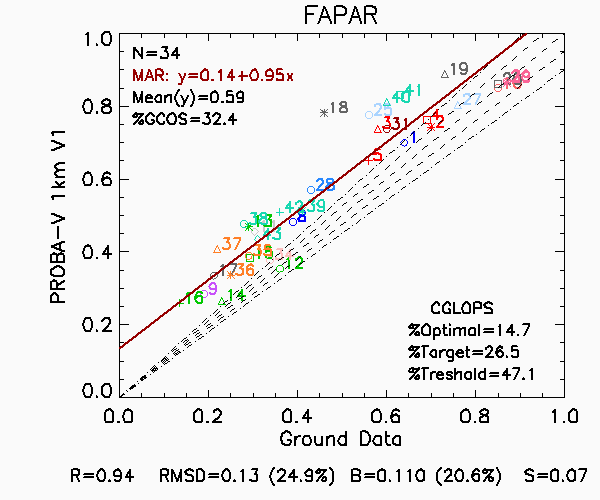 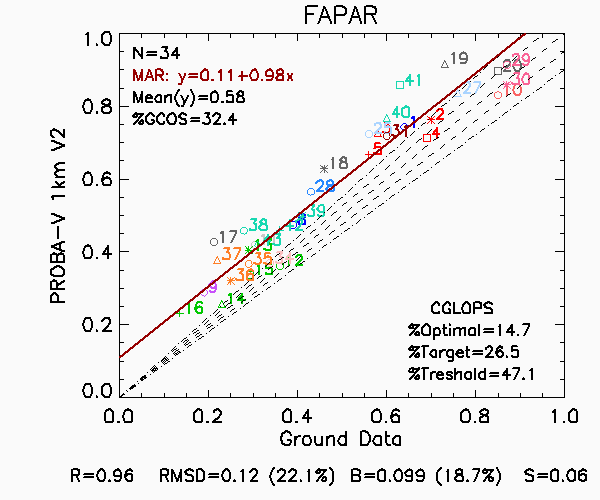 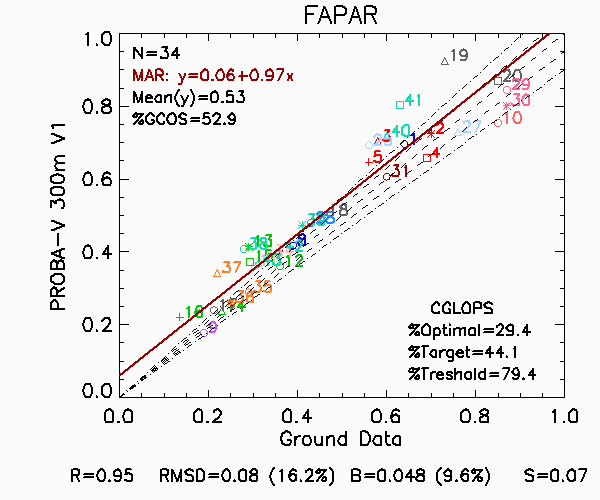 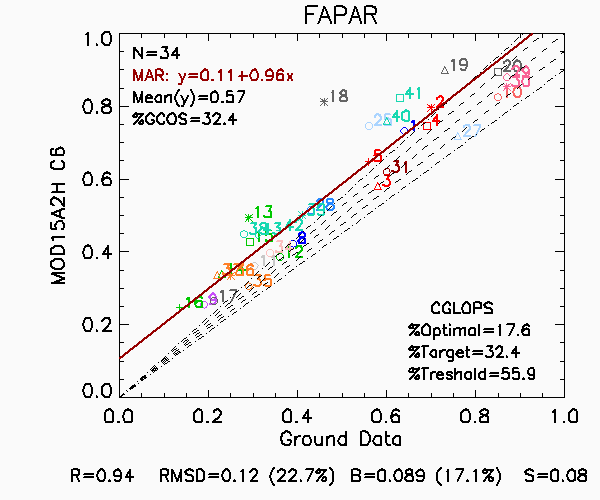 Extracted from validation reports available on http://land.copernicus.eu/global/products/fapar
FAPAR
Retrieval Methodology
Neural network based approach
Collection 1km V1 (based upon BRDF-corrected TOC)
Collection 1km V2 (gap filling and NRT estimate)
Collection 300m V1 (small gap filling and NRT estimate)
In preparation
Collection 1km V2.1: add no climato gap filling layer
Inter-comparison with MODIS
Accuracy assessment using CEOS LPV DIRECT2.0
FAPAR 1km V1: RMSD=0.13
FAPAR 1km V2: RMSD=0.12
FAPAR 300m: RMSD=0.08
MODIS C6: RMSD= 0.12
Capture of specific events
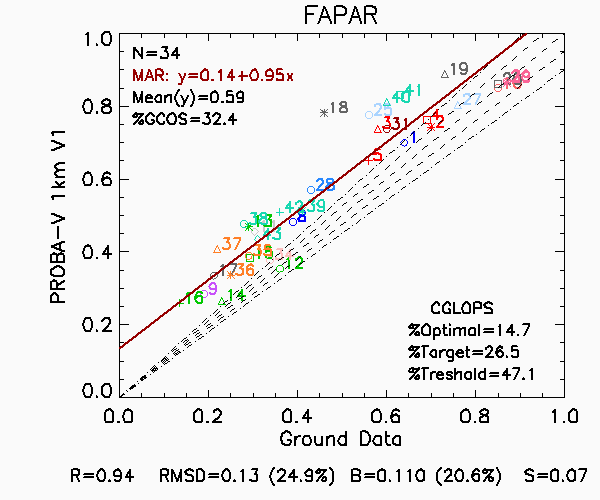 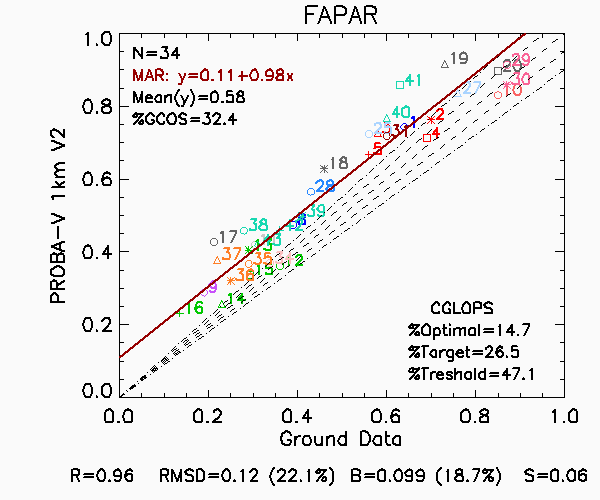 Chile (35.47S, 72.28W)
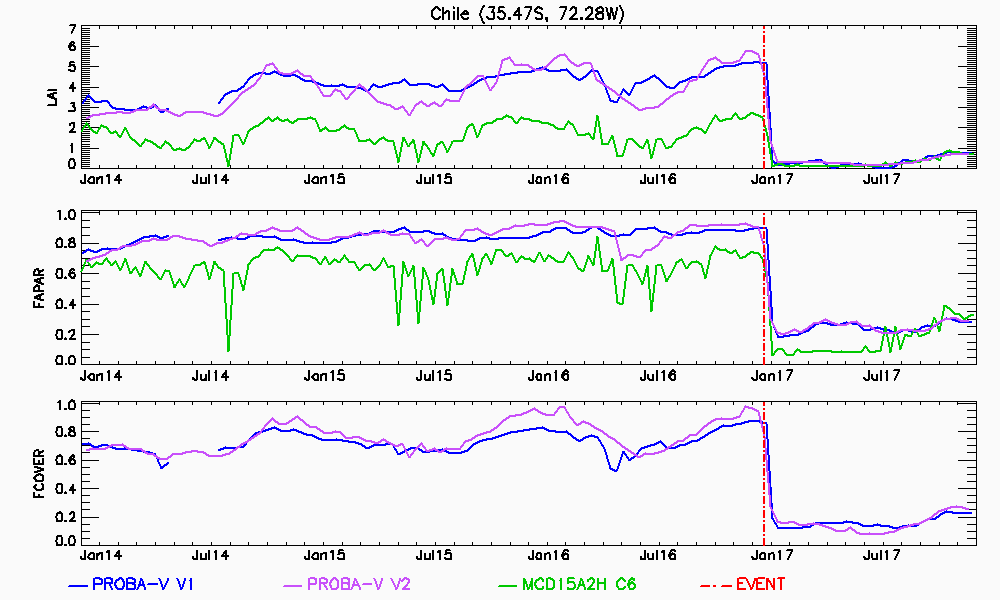 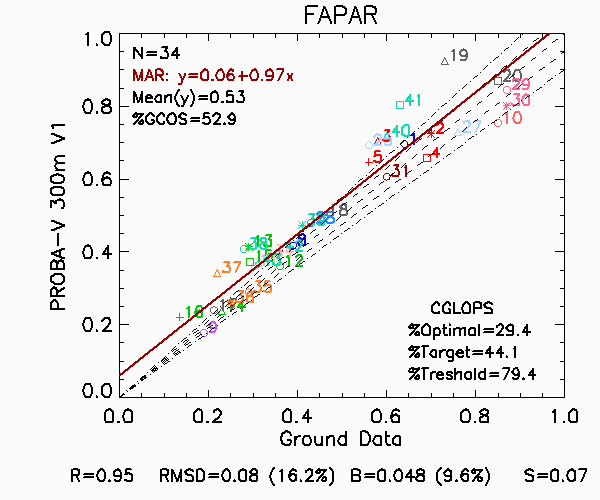 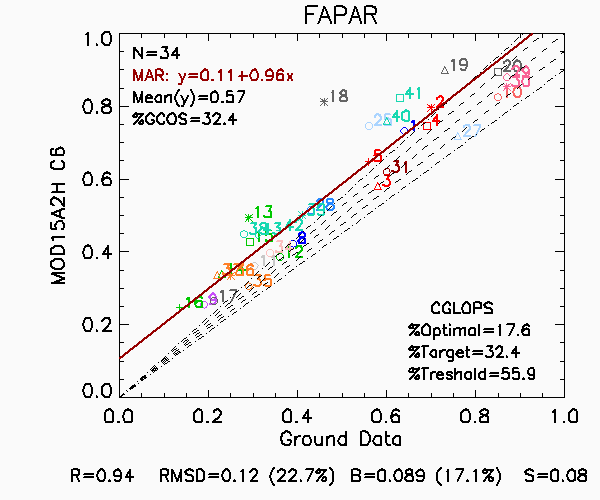 Extracted from validation reports available on http://land.copernicus.eu/global/products/fapar
PROBA-V FAPAR V1                  PROBA-V FAPAR V2                MCD15A2H C6                    Fire
Burnt Areas
Retrieval Methodology
Mean and standard deviation of a temporal index made of daily surface reflectance and average surface reflectance
Collection 1km V1.5 
Collection 300m  V1.0 & V1.1(water mask)
In preparation
Collection 300m V2: active fire information used, non-NRT product
Inter-comparison with MODIS
Using GEE with Landsat imagery as background
Accuracy (year 2014)
Reference data generated on a joint effort  between  Copernicus Global Land                                                    Service and the Fire Disturbance project of the ESA’s CCI
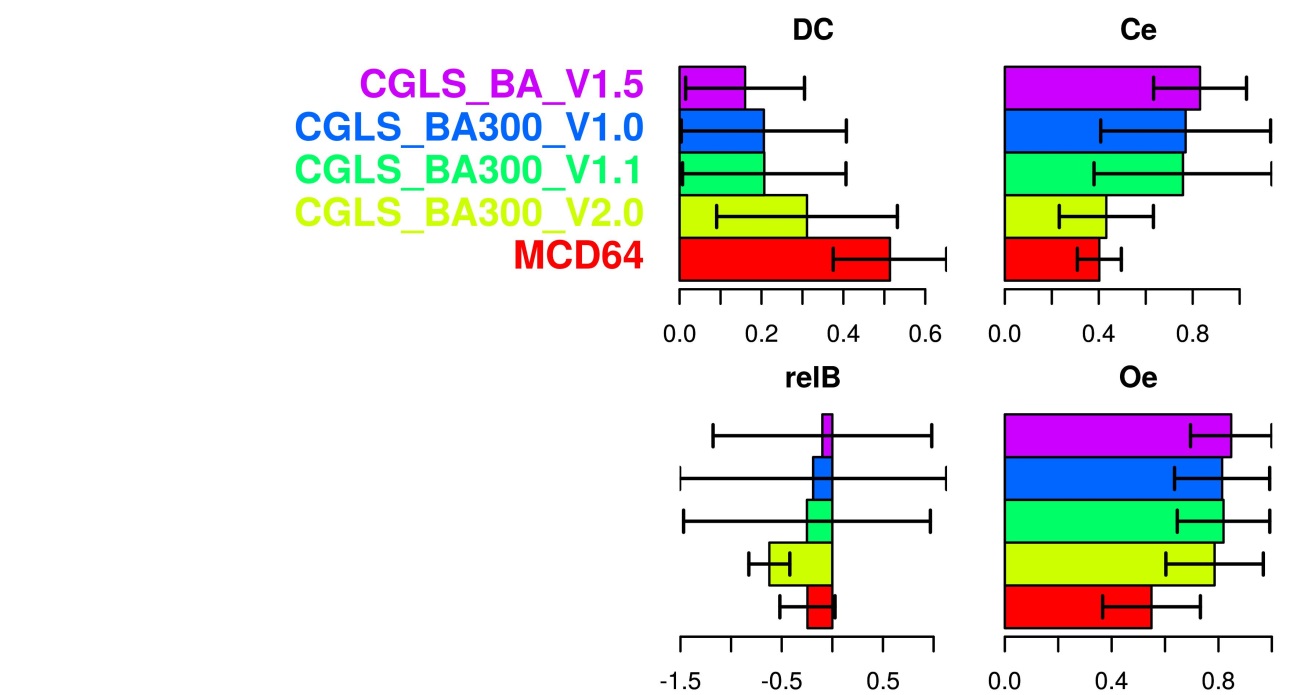 BA 1km V1.5
BA 300m V1.0
BA 300m V1.1
BA 300m V2.0
MCD64
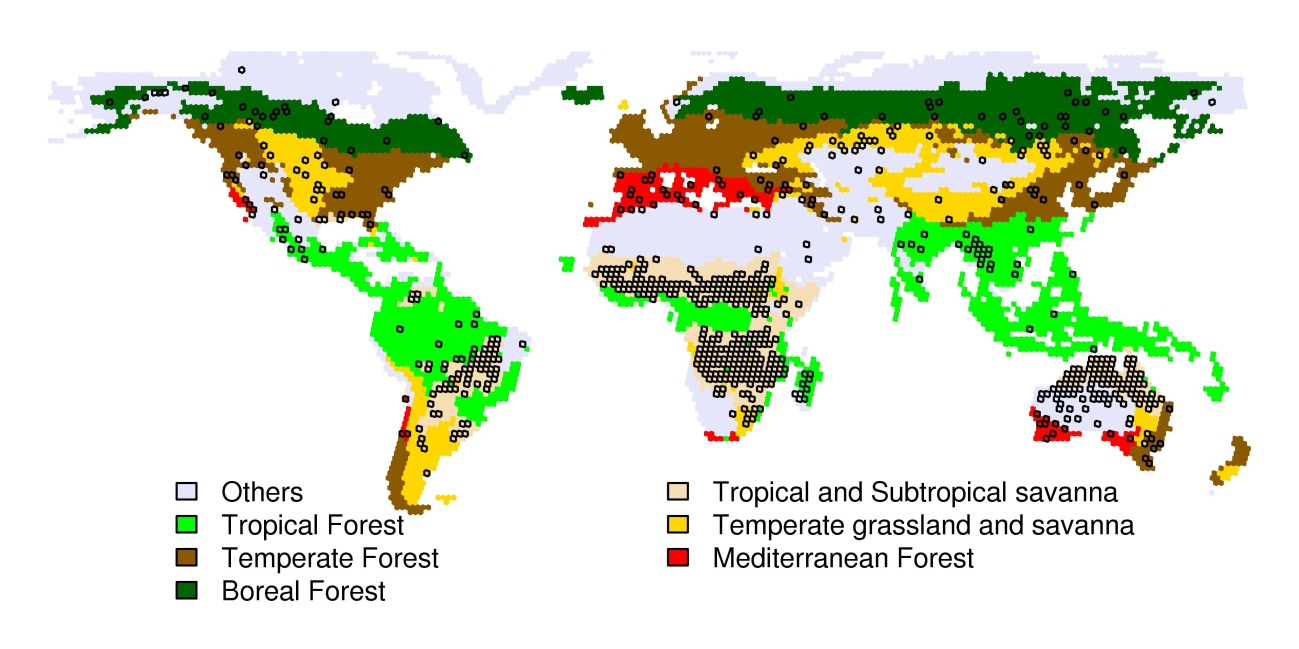 Thiessen scene areas with at least one unit selected in the sample and biome stratification
Burnt Areas
Retrieval Methodology
Mean and standard deviation of a temporal index made of daily surface reflectance and average surface reflectance
Collection 1km V1.5 
Collection 300m  V1.0 & V1.1(water mask)
In preparation
Collection 300m V2: active fire information used, non-NRT product
Inter-comparison with MODIS
Using GEE with Landsat imagery as background
Accuracy
Capture of specific events
Fires delineated by CEMS (EFFIS)
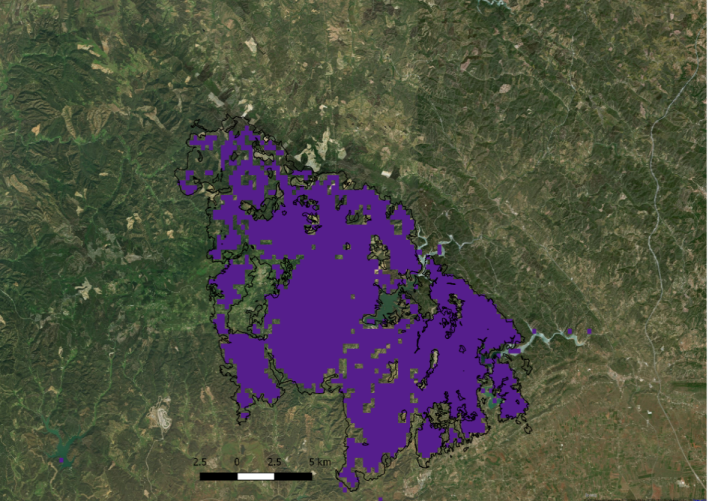 BA 300m
Fire in Taipas Monchique, Portugal, August 2018
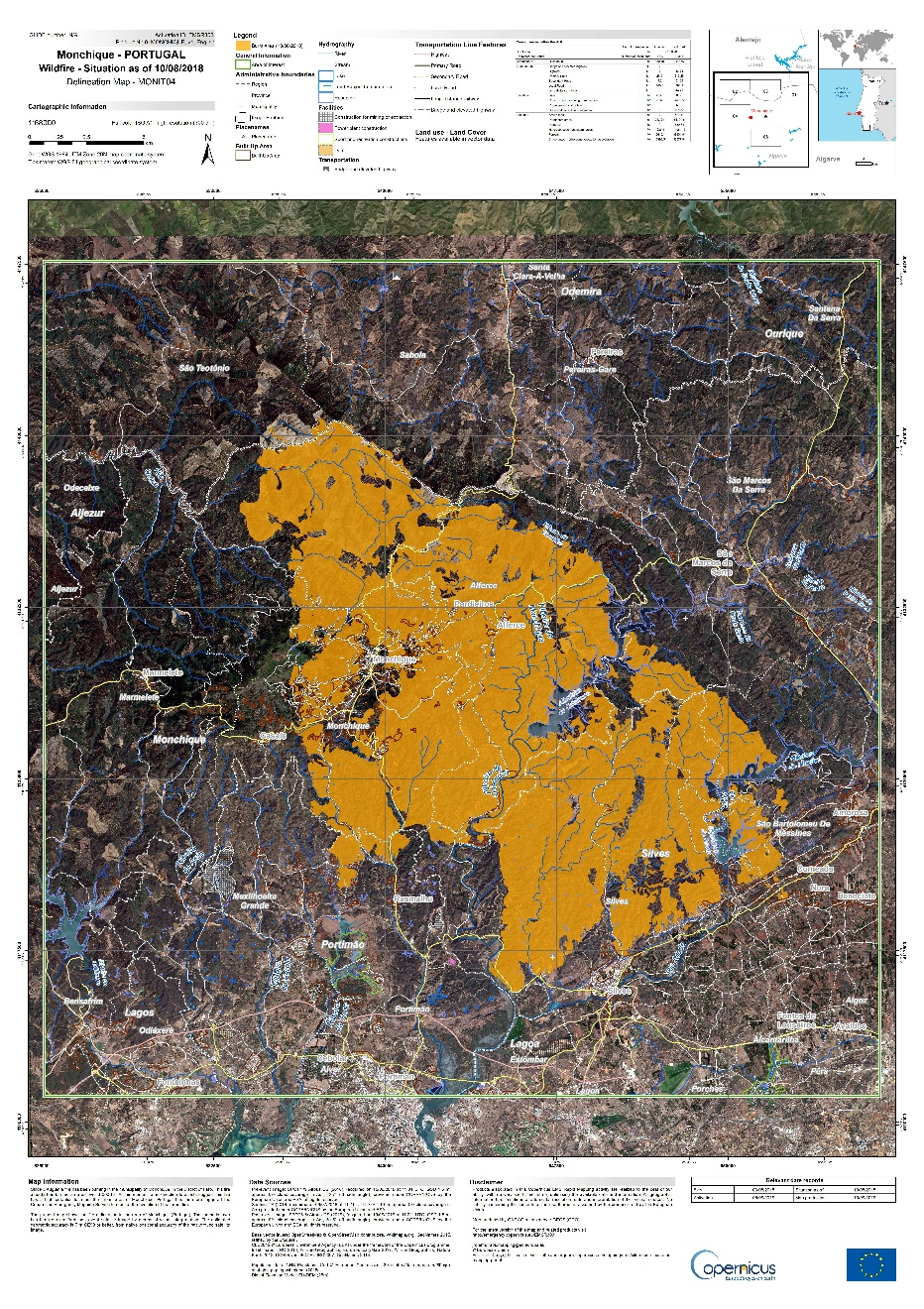 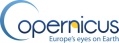 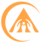 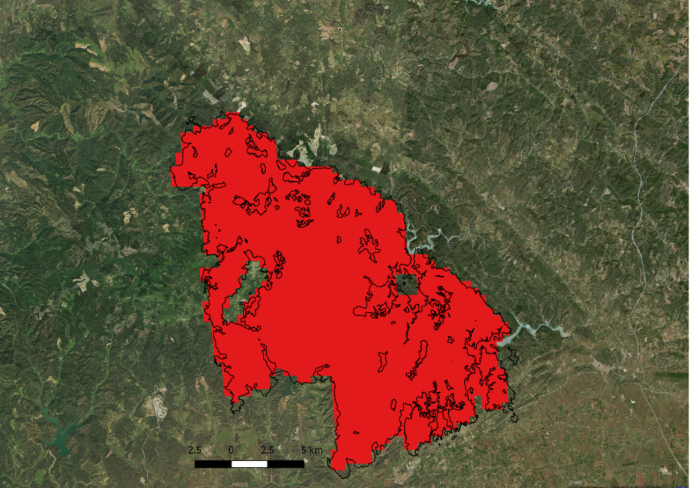 MODIS
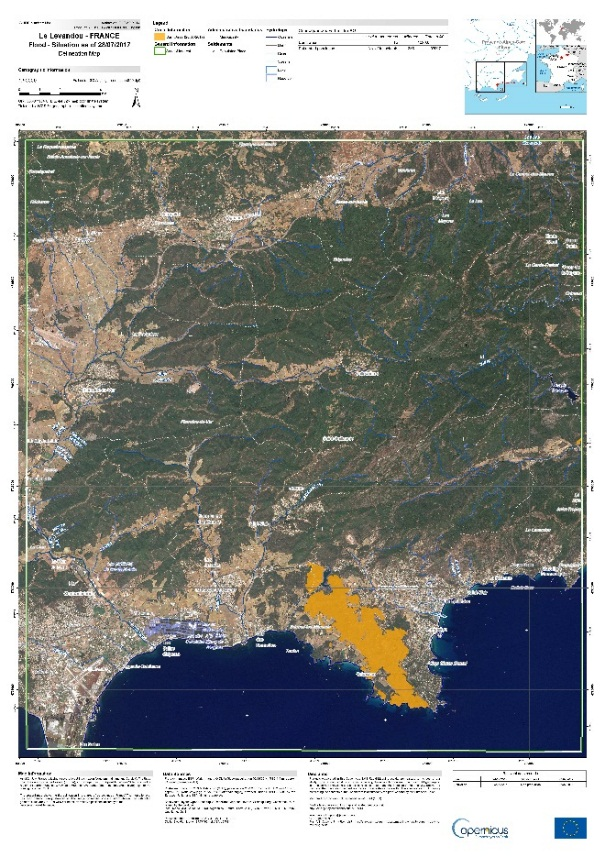 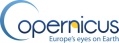 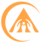 BA 300m
MODIS
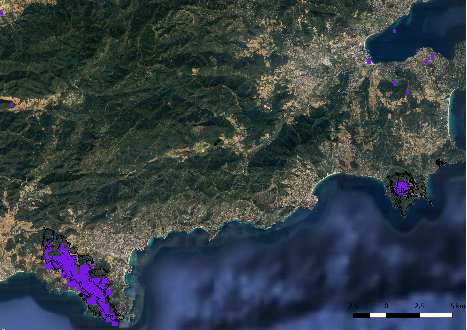 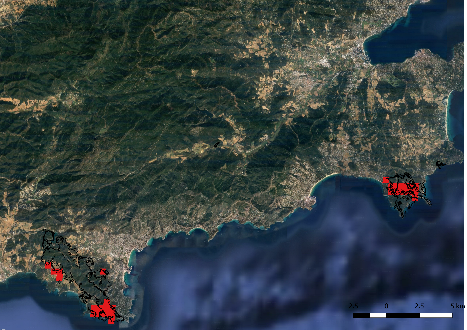 Fire in Le Lavandou, France, July 2017
Extracted from validation reports available on http://land.copernicus.eu/global/ba
NDVI
Retrieval Methodology
Max NDVI on 10 days composite
Collection 1km  V2.2
Collection 300m V1
In preparation: BRDF-corrected NDVI
Collection 1km V3
Collection 300m V2
Inter-comparison with MODIS
Inter-comparison with AVHRR
Accuracy
N.A.
NDVI 1km V3 vs MCD43A4 C6                               NDVI 1km V2.2 vs MCD43A4 C6
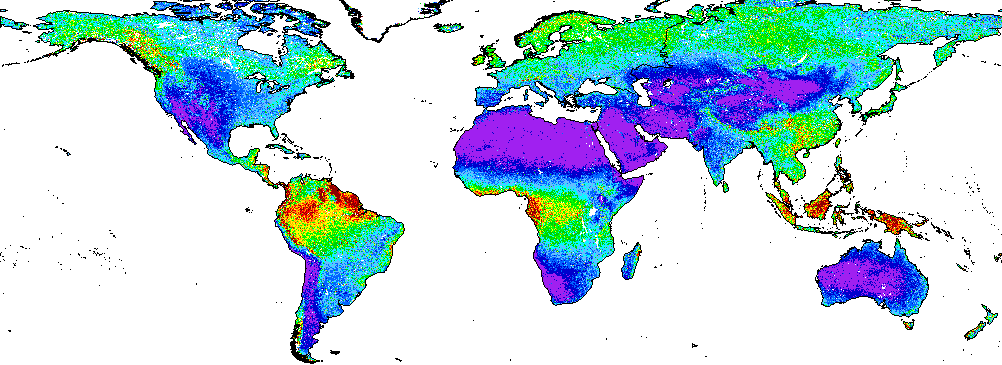 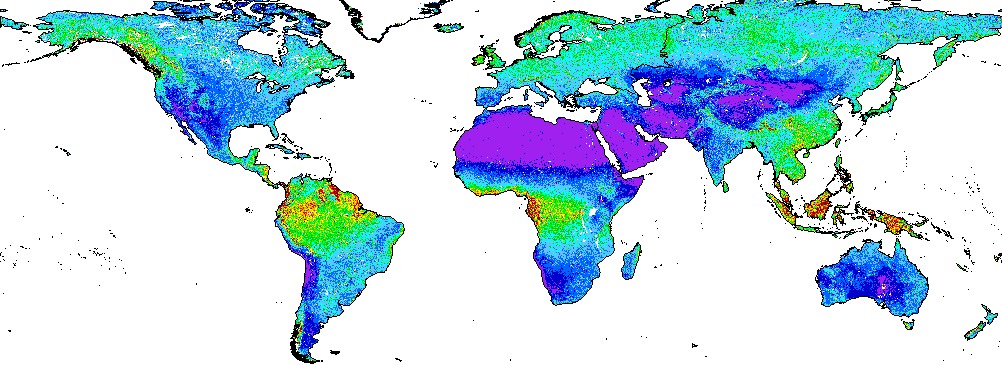 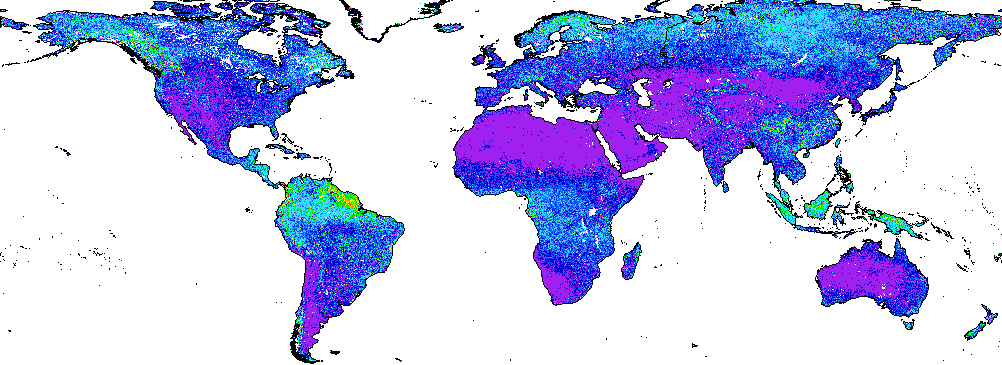 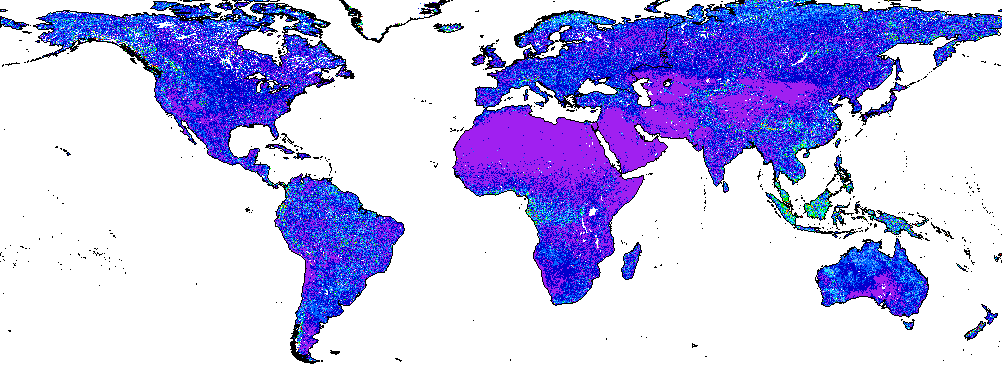 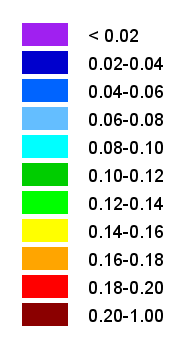 RMPDu                   RMPDs                    RMSD
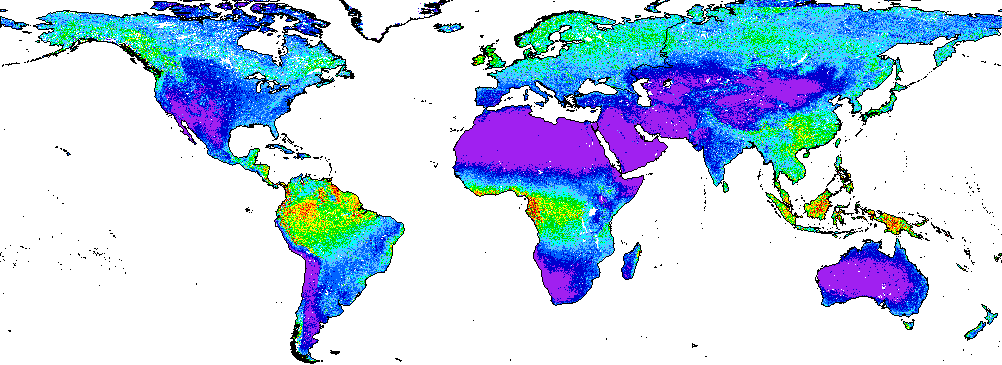 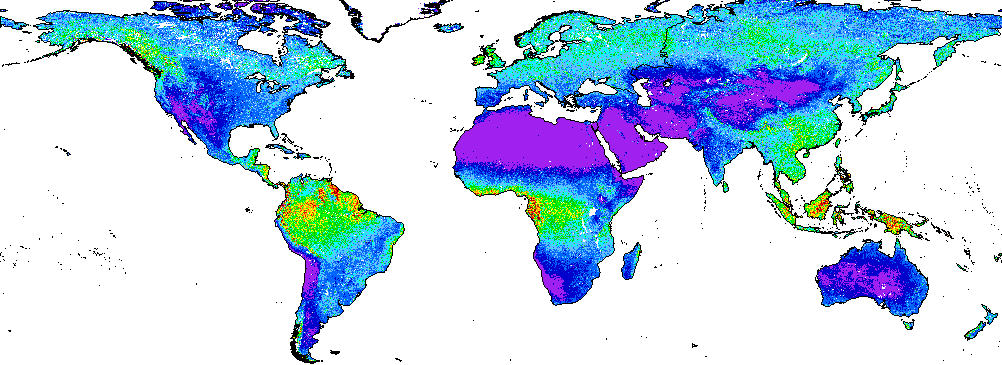 Average over 2011-2016
Extracted from validation reports available on http://land.copernicus.eu/global/ndvi
NDVI
Retrieval Methodology
Max NDVI on 10 days composite
Collection 1km  V2.2 
Collection 300m V1
In preparation: BRDF-corrected NDVI
Collection 1km V3
Collection 300m V2
Inter-comparison with MODIS
Inter-comparison with AVHRR
Accuracy
N.A.
Capture of specific events
Hail storm damages, South Dakota, 27th June 2018
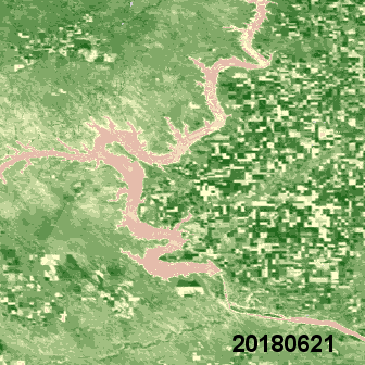 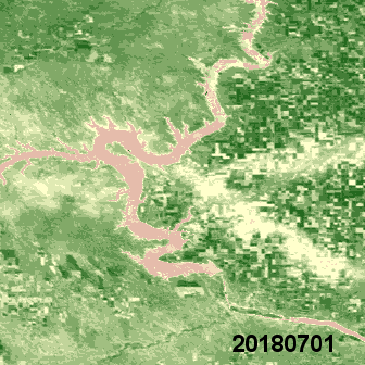 Greening after flooding (3rd March 2018), Queensland, Australia
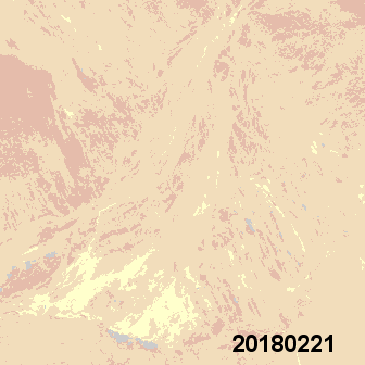 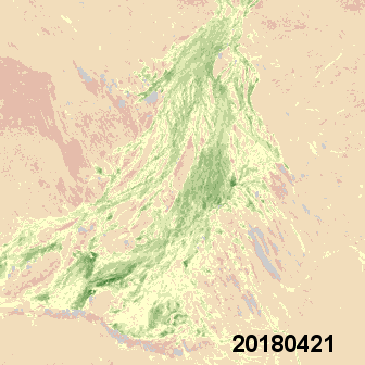 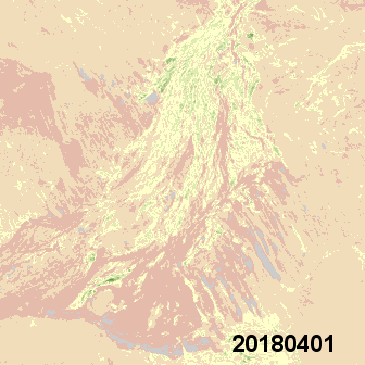 Extracted from validation reports available on http://land.copernicus.eu/global/ndvi
Dynamic Land cover
Retrieval Methodology
Random Forest classifier, decision tree integrating external layers, > 140k training samples at 10m (global)
Collection 100 V1: Africa 2015, 18 discrete classes, 4 continuous layers (shrub, forest, grassland, bare area)
Collection 100m V2: global 2015, 21 discrete classes, 10 continuous layers (shrub, forest, grassland, bare area, crops, urban, moss, snow, permanent & seasonal water)
In preparation
Changes over Africa (2015-2018)
Regional maps 20m (Sentinel-2+Sentinel-1)
Accuracy
Africa 2015 map: OA = 74.3% +/- 1.8%
Global 2015 map: under assessment
During LPS, demonstration sessions 15’ at VITO booth:
Thu 13:15 & 18:15
Fri 12:45
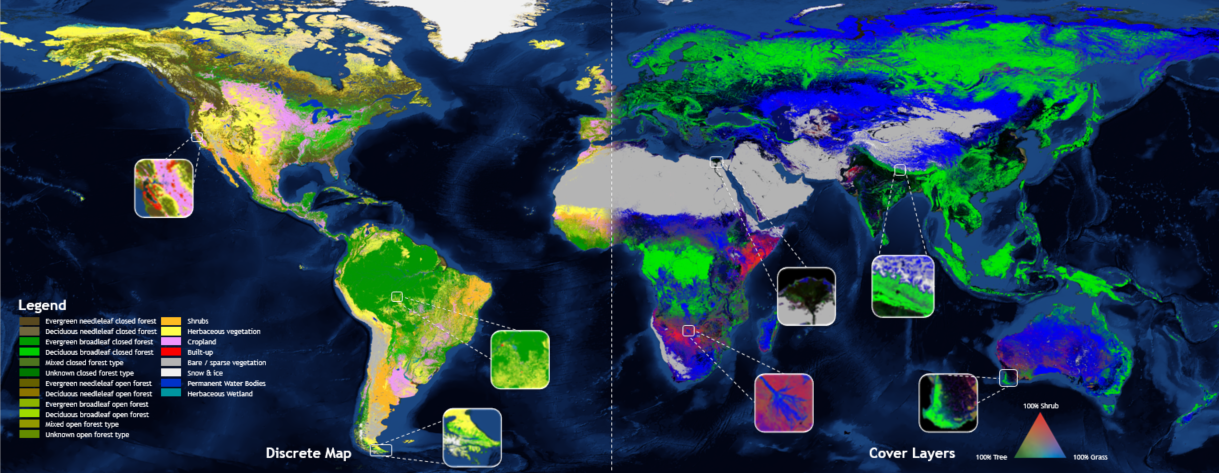 Extracted from validation reports available on http://land.copernicus.eu/global/lc
Snow Cover Extent
Retrieval Methodology
 classification applied on VIS, MIR and TIR bands; canopy correction to get SCE on the ground under trees
Collection 1km Northern Hemisphere
Collection 500m Europe
In preparation
Collection 1km Global using Sentinel-3A&B SLSTR
Accuracy using HR reference snow maps
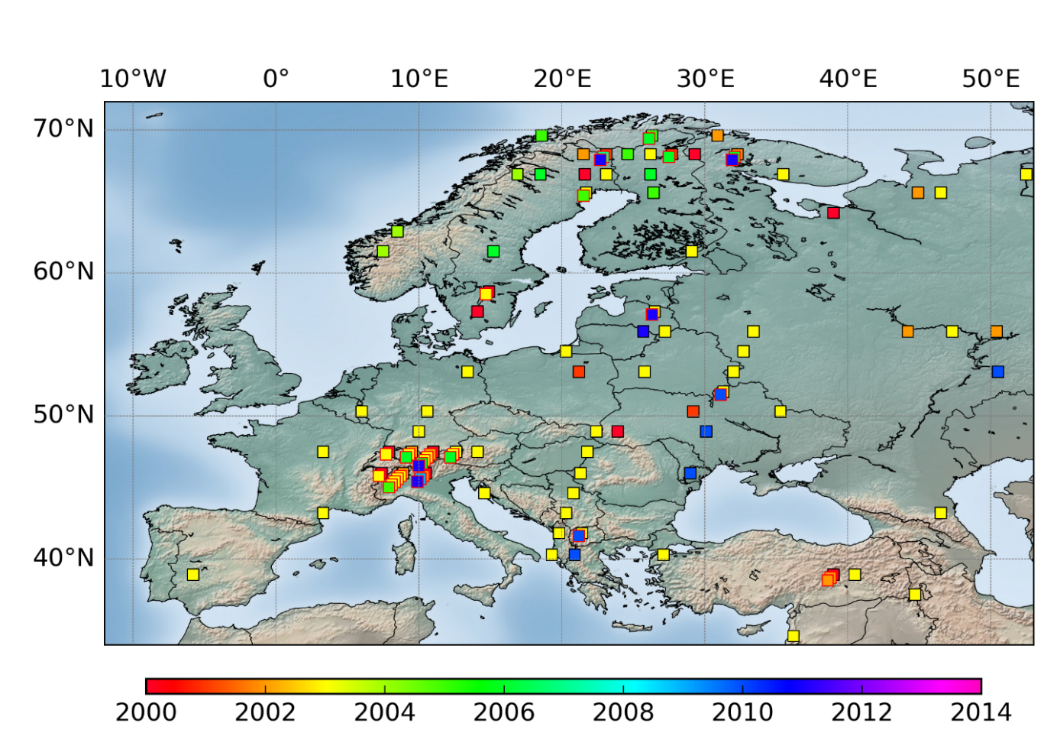 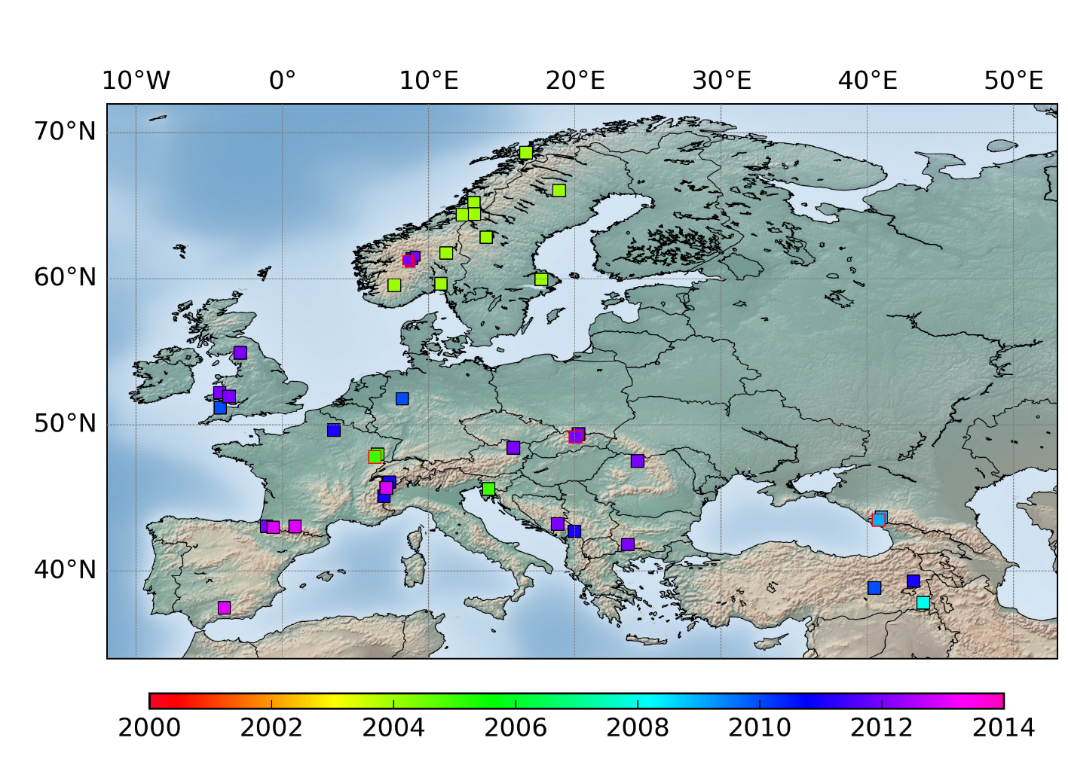 Landsat (top) and VHR optical satellite data 
(bottom) used for quality assessment
(the color indicate the year of acquisition)
Extracted from validation reports available on http://land.copernicus.eu/global/sce
Albedo
Retrieval Methodology
Inversion of semi-empirical kernel-driven reflectance model over 30 days; Broadband albedo calculated  for Visible, NIR and total shortwave spectral ranges 
Collection 1km V1.4 (SPOT/VGT)
Collection 1km V1.5 (PROBA-V)
In preparation
Continuation using Sentinel-3/OLCI in Copernicus Climate Change Service
Inter-comparison with MODIS
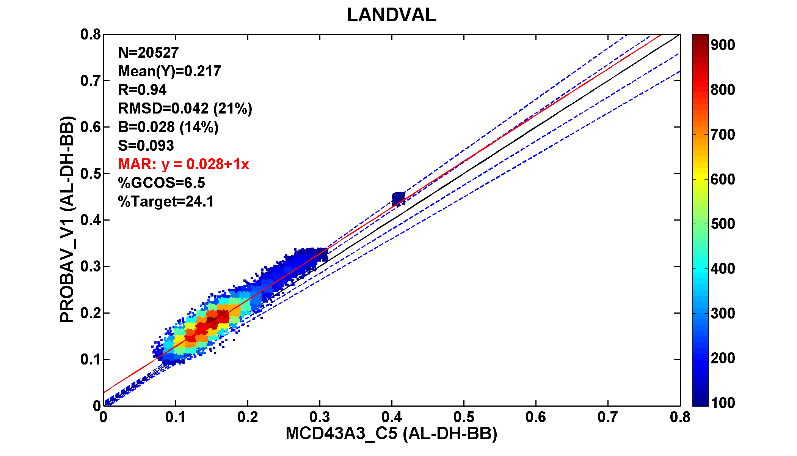 Black-sky albedo VIS (left), NIR (middle) and Broadband (right)
2014
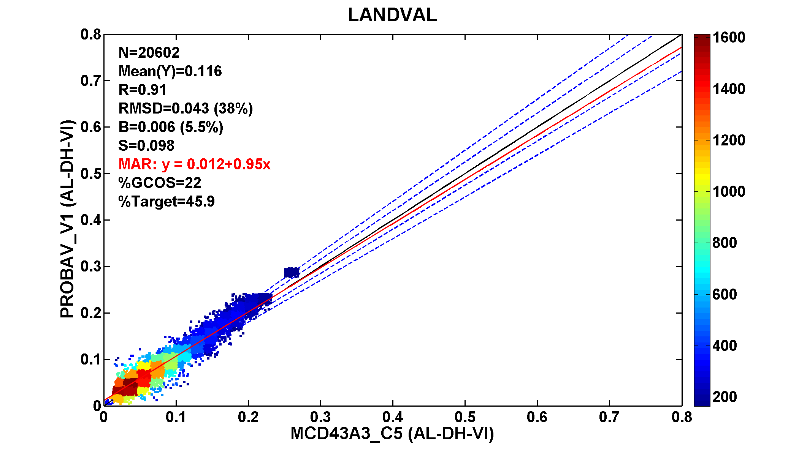 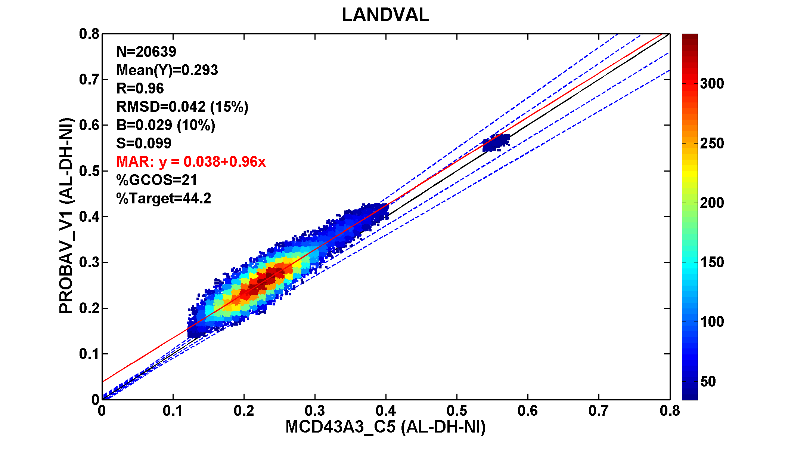 Extracted from validation reports available on http://land.copernicus.eu/global/sa
Albedo
Retrieval Methodology
Inversion of semi-empirical kernel-driven reflectance model over 30 days; Broadband albedo calculated  for Visible, NIR and total shortwave spectral ranges 
Collection 1km V1.4 (SPOT/VGT)
Collection 1km V1.5 (PROBA-V)
In preparation
Continuation using Sentinel-3/OLCI in Copernicus Climate Change Service
Inter-comparison with MODIS
Accuracy using SURFRAD and EFDC database
VGT (snow-free): RMSD=0.030
 PROBA-V (snow-free): RMSD=0.042
MC43A3 C5 (snow free): RMSD=0.029
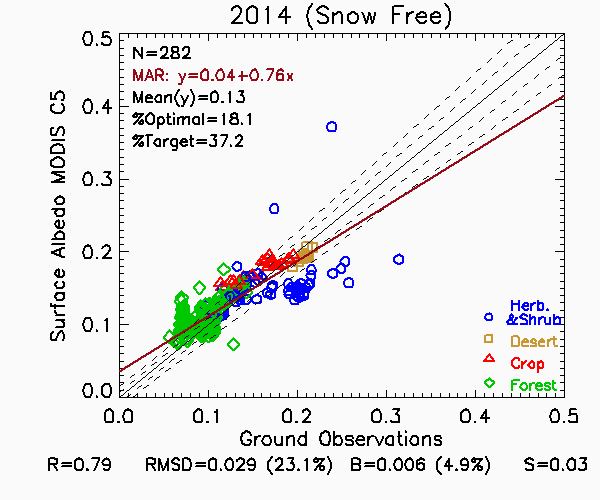 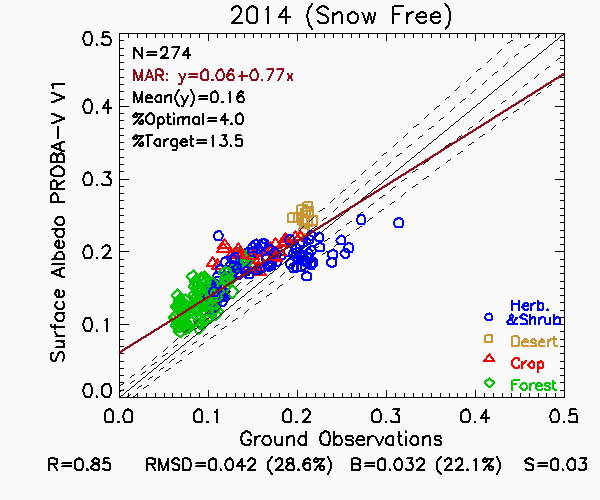 Blue-sky albedo
SURFRAD & EFDC sites
2014
Extracted from validation reports available on http://land.copernicus.eu/global/sa
Albedo
Retrieval Methodology
Inversion of semi-empirical kernel-driven reflectance model over 30 days; Broadband albedo calculated  for Visible, NIR and total shortwave spectral ranges 
Collection 1km V1.4 (SPOT/VGT)
Collection 1km V1.5 (PROBA-V)
In preparation
Continuation using Sentinel-3/OLCI in Copernicus Climate Change Service
Inter-comparison with MODIS
Accuracy using SURFRAD and EFDC database
VGT (snow-free): RMSD=0.030
 PROBA-V (snow-free): RMSD=0.042
MC43A3 C5 (snow free): RMSD=0.029
Capture of specific events
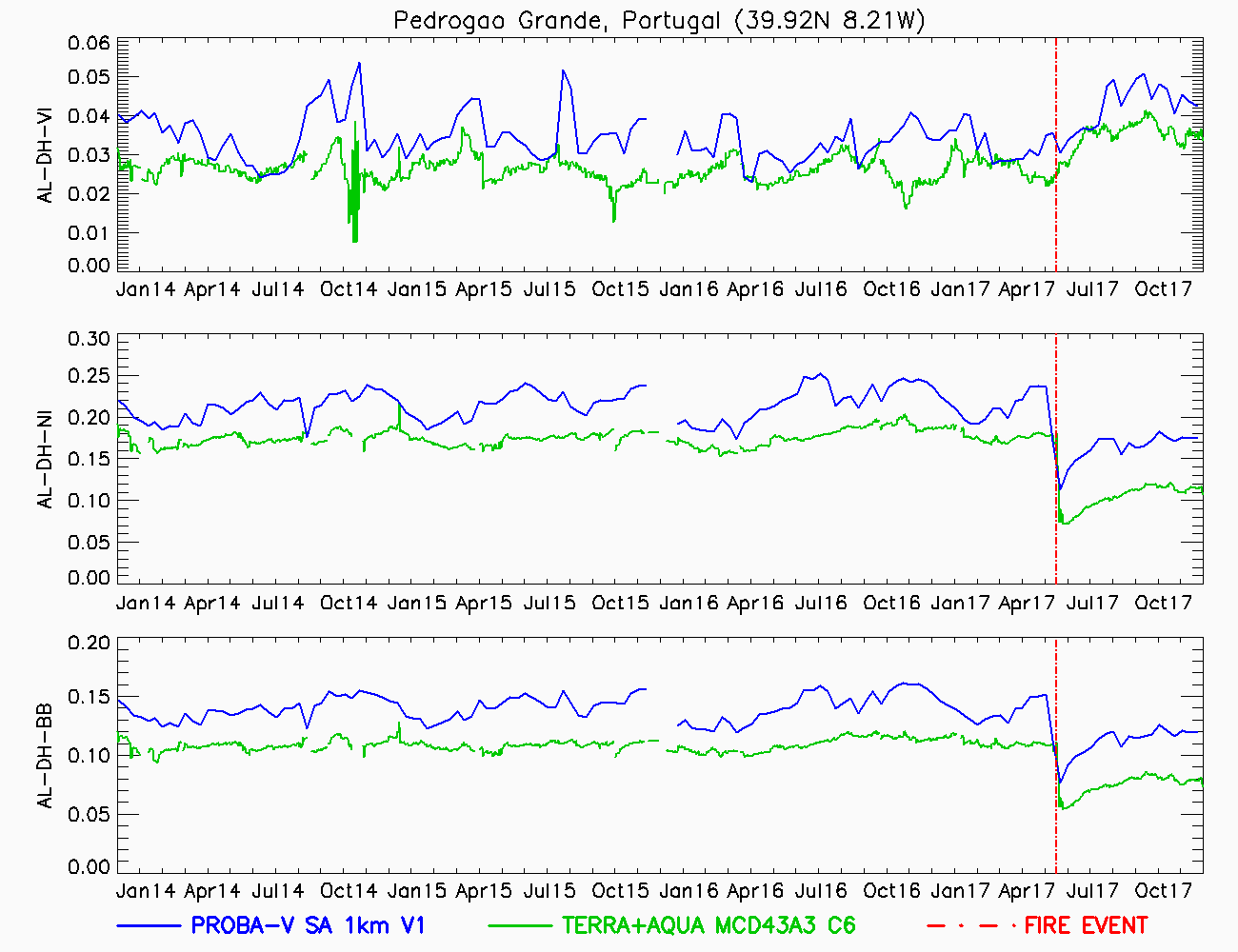 Extracted from validation reports available on http://land.copernicus.eu/global/sa
Land Surface Temperature
Retrieval Methodology
 Generalized split-window algorithms from two adjacent TIR channels
Collection 5km hourly LST
Collection 5km 10-day LST Daily cycle
Collection 5km Thermal Condition Index
In preparation
Including IODC to fill Asian gap
Inter-comparison with MODIS
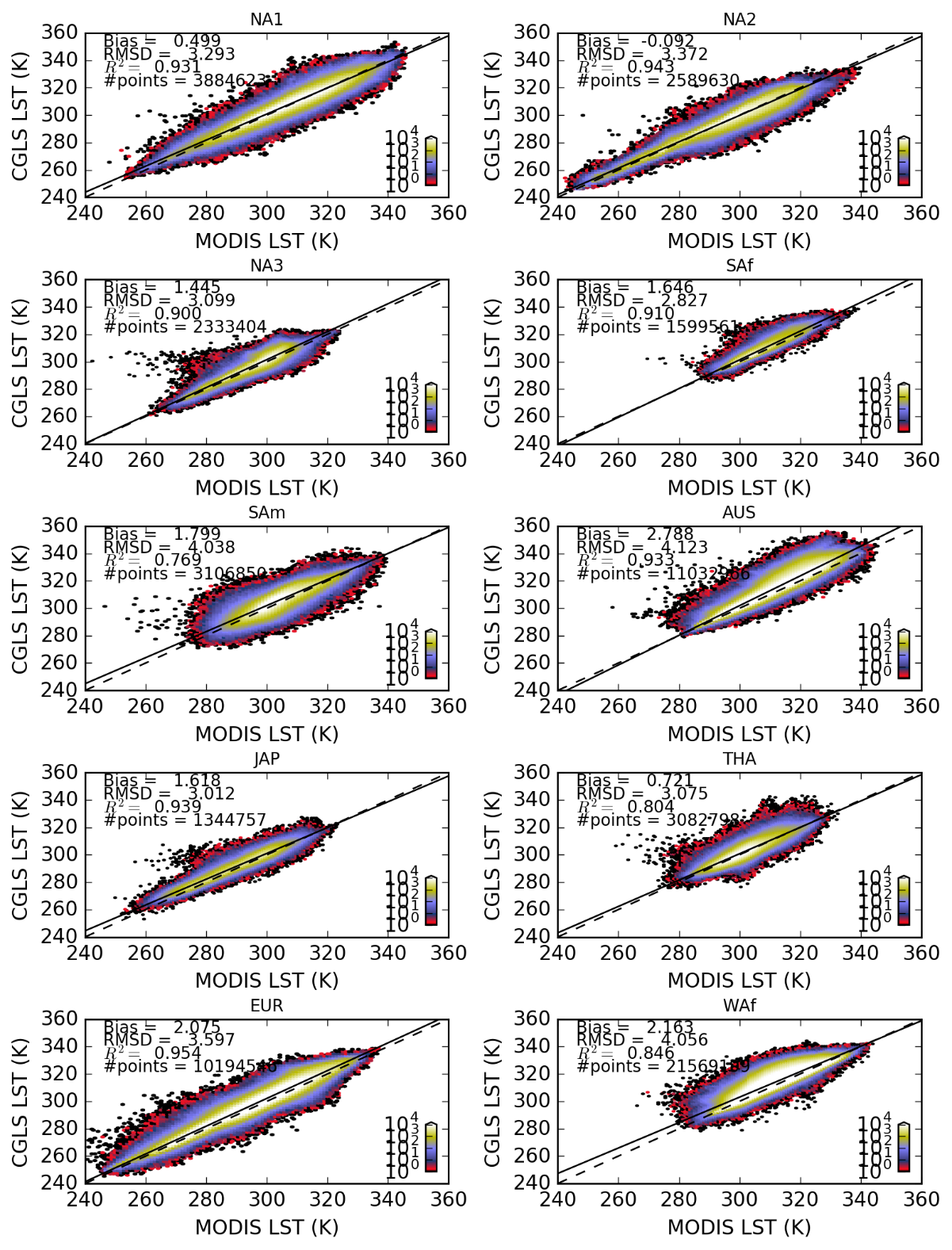 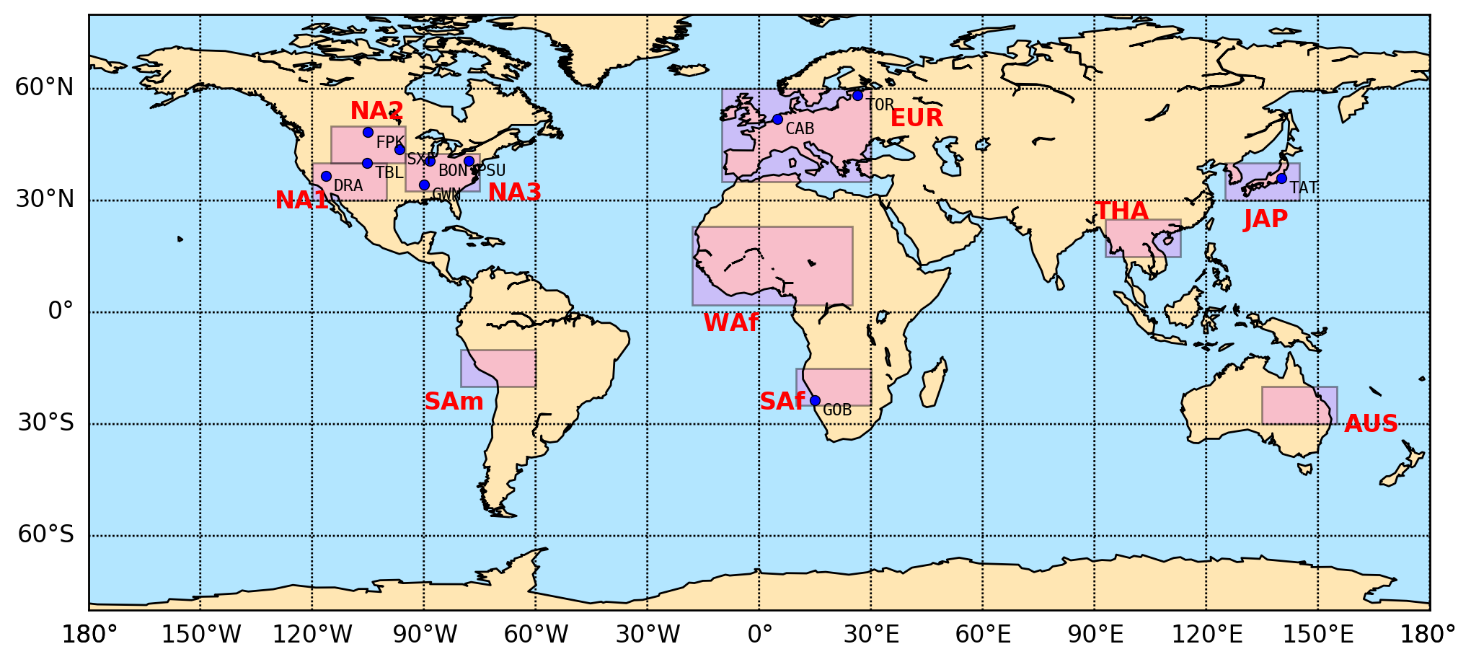 Density plots CGLOPS LST vs MODIS C6 LST
Areas located in map above
2017 – daytime
Extracted from validation reports available on http://land.copernicus.eu/global/lst
Land Surface Temperature
Retrieval Methodology
 Generalized split-window algorithms from two adjacent TIR channels
Collection 5km hourly LST
Collection 5km 10-day LST Daily cycle
Collection 5km Thermal Condition Index
In preparation
Including IODC to fill Asian gap
Inter-comparison with MODIS
Accuracy using BSRN and SURFRAD database
Hourly LST: RMSD = 3.2K
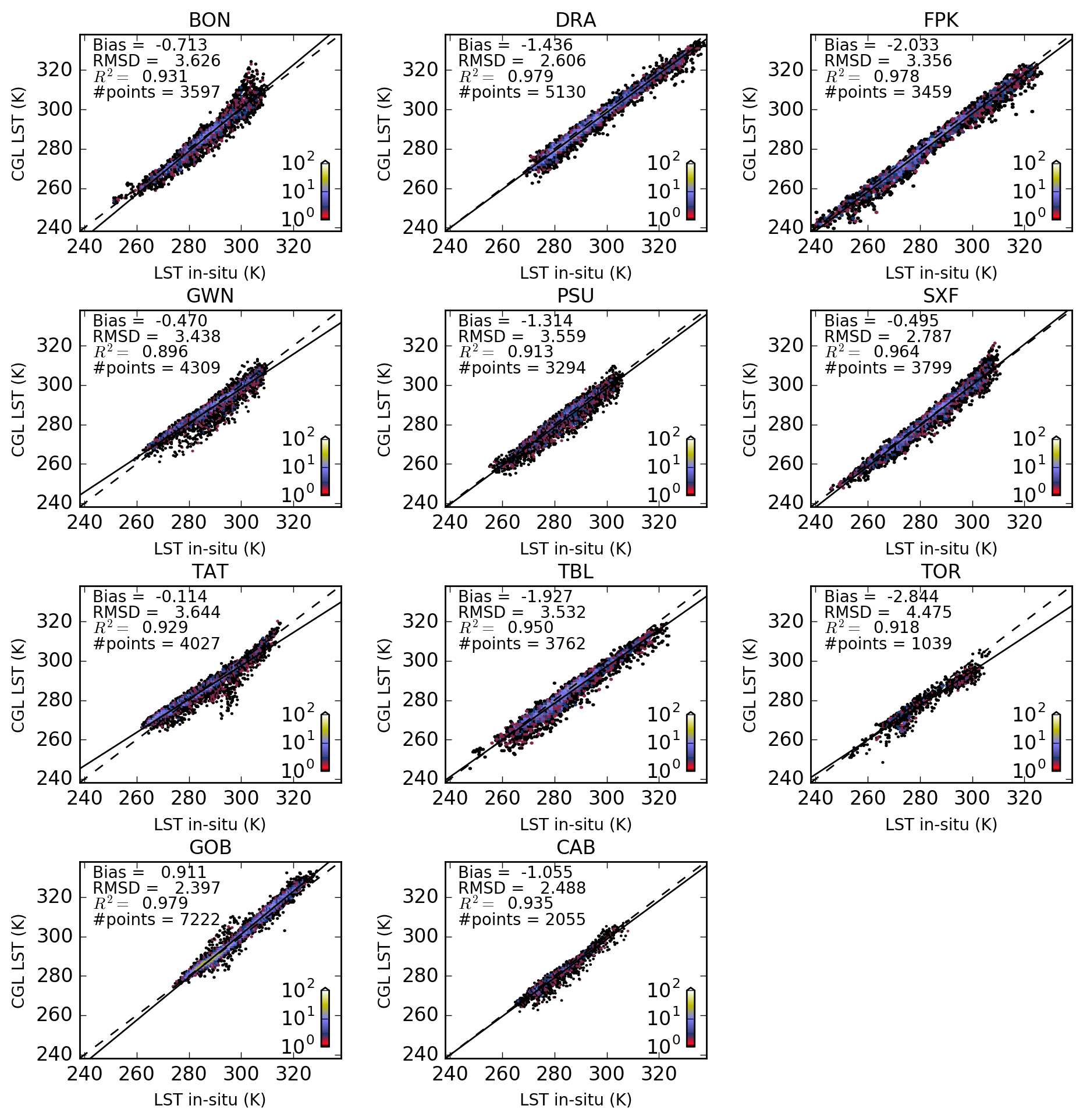 BSRN and SURFRAD stations
2017
Extracted from validation reports available on http://land.copernicus.eu/global/lst
Land Surface Temperature
Retrieval Methodology
 Generalized split-window algorithms from two adjacent TIR channels
Collection 5km hourly LST
Collection 5km 10-day LST Daily cycle
Collection 5km Thermal Condition Index
In preparation
Including IODC to fill Asian gap
Inter-comparison with MODIS
Accuracy using BSRN and SURFRAD database
Hourly LST: RMSD = 3.2K
Capture of specific events
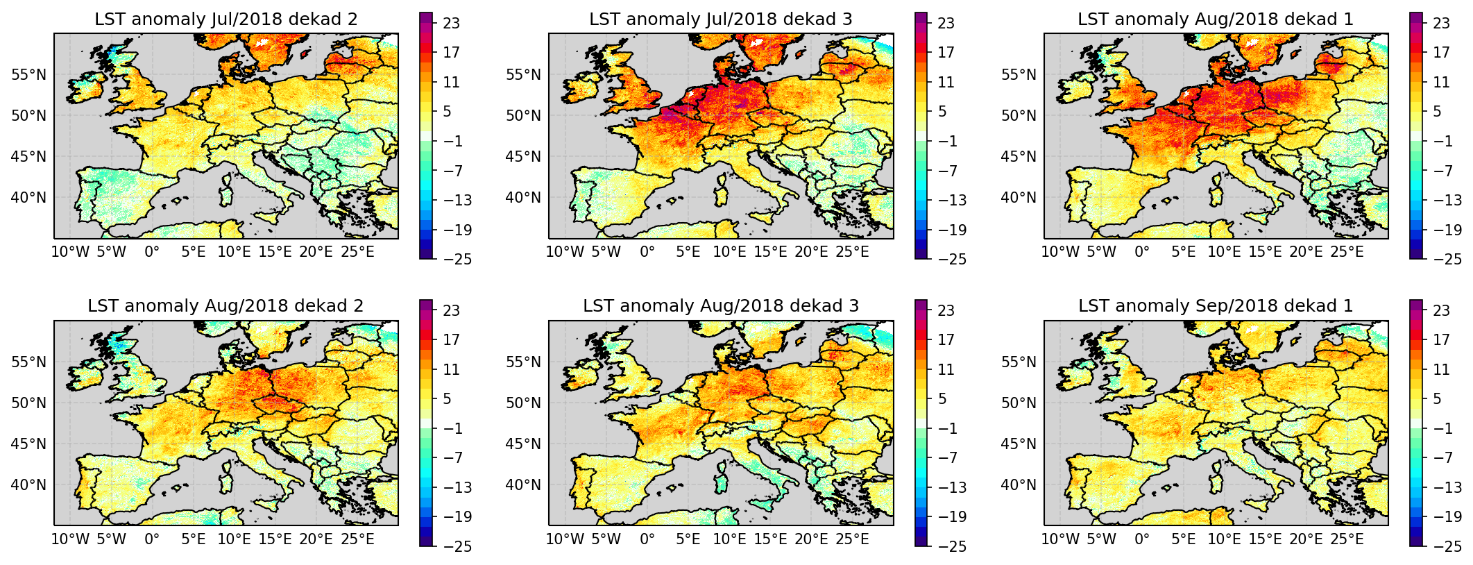 Europe heat wave
LST anomaly 
(2018 vs  mean (2010-2017))
Extracted from validation reports available on http://land.copernicus.eu/global/lst
Soil Water Index and Surface Soil Moisture
Retrieval Methodology
SSM: change detection model  applied to model long term dry and wet conditions
Collection 1km SSM V1
SWI: derived from SSM using two-layer water model, adapted to use a recursive formulation and not accounting for soil texture
Collection 0.1° SWI V3
Collection 1km SWI V1
Inter-comparison with GLDAS Noah model
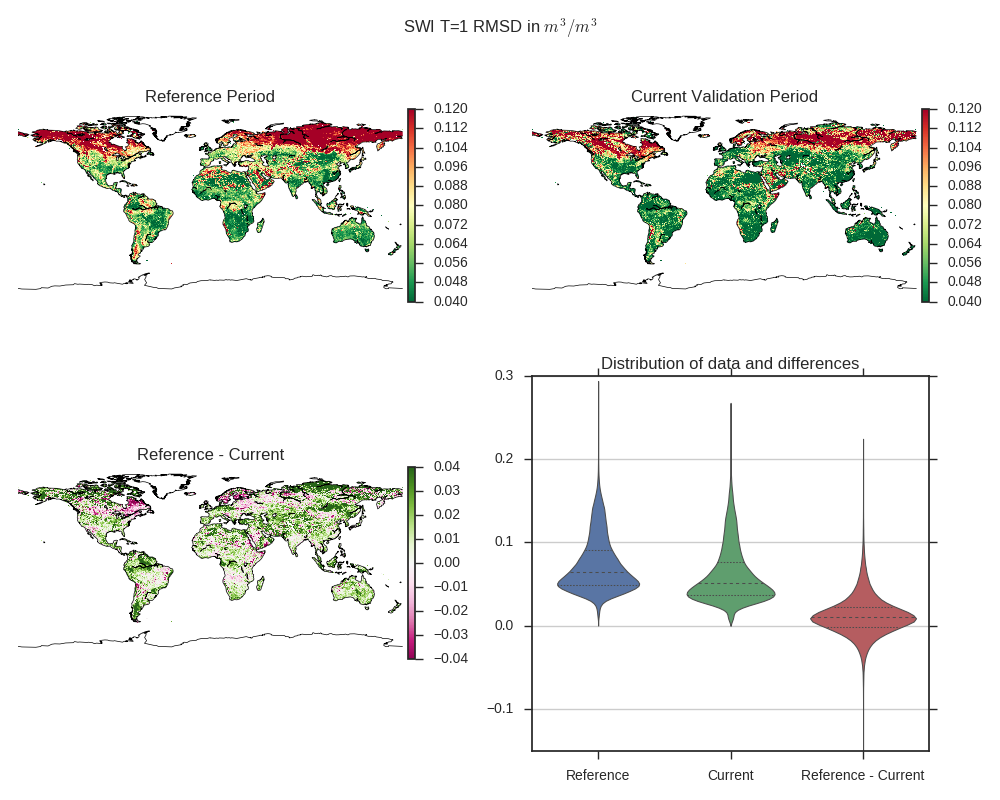 RMSD between SWI T=1 and GLDAS Noah
2007-2017
Extracted from validation reports available on http://land.copernicus.eu/global/swi
Soil Water Index and Surface Soil Moisture
Retrieval Methodology
SSM: change detection model  applied to model long term dry and wet conditions
Collection 1km SSM V1
SWI: derived from SSM using two-layer water model, adapted to use a recursive formulation and not accounting for soil texture
Collection 0.1° SWI V3
Collection 1km SWI V1
Inter-comparison with GLDAS Noah model
Accuracy using ISMN database
SWI T=1: RMSD = 0.077
SWI T=100: RMSD = 0.051
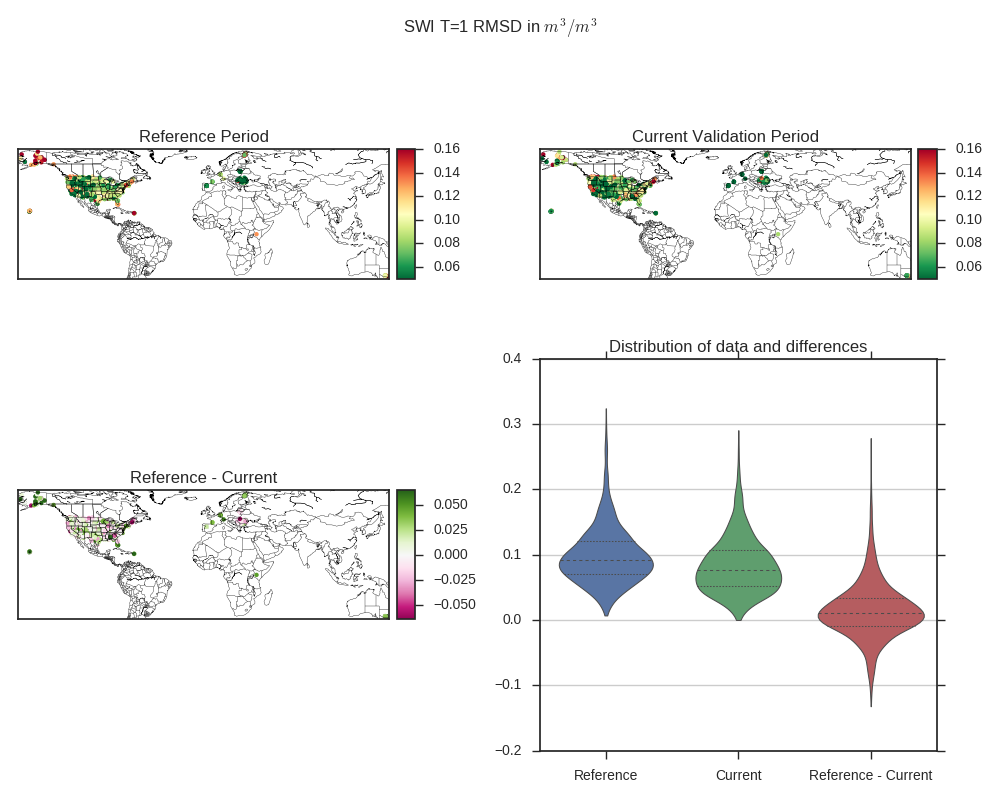 RMSD between SWI T=1 and in-situ ISMN data
2007-2017
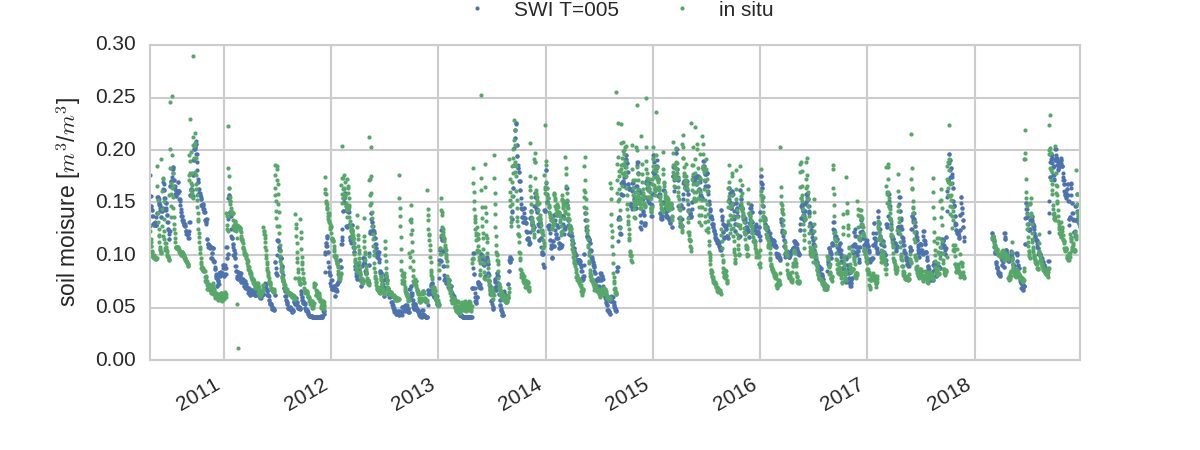 SWI T=5
in-situ data
USCRN-station Edinburg-17-NNE
Extracted from validation reports available on http://land.copernicus.eu/global/swi
Soil Water Index and Surface Soil Moisture
Retrieval Methodology
SSM: change detection model  applied to model long term dry and wet conditions
Collection 1km SSM V1
SWI: derived from SSM using two-layer water model, adapted to use a recursive formulation and not accounting for soil texture
Collection 0.1° SWI V3
Collection 1km SWI V1
Inter-comparison with GLDAS Noah model
Accuracy using ISMN database
SWI T=1: RMSD = 0.077
SWI T=100: RMSD = 0.051 
Capture of specific events
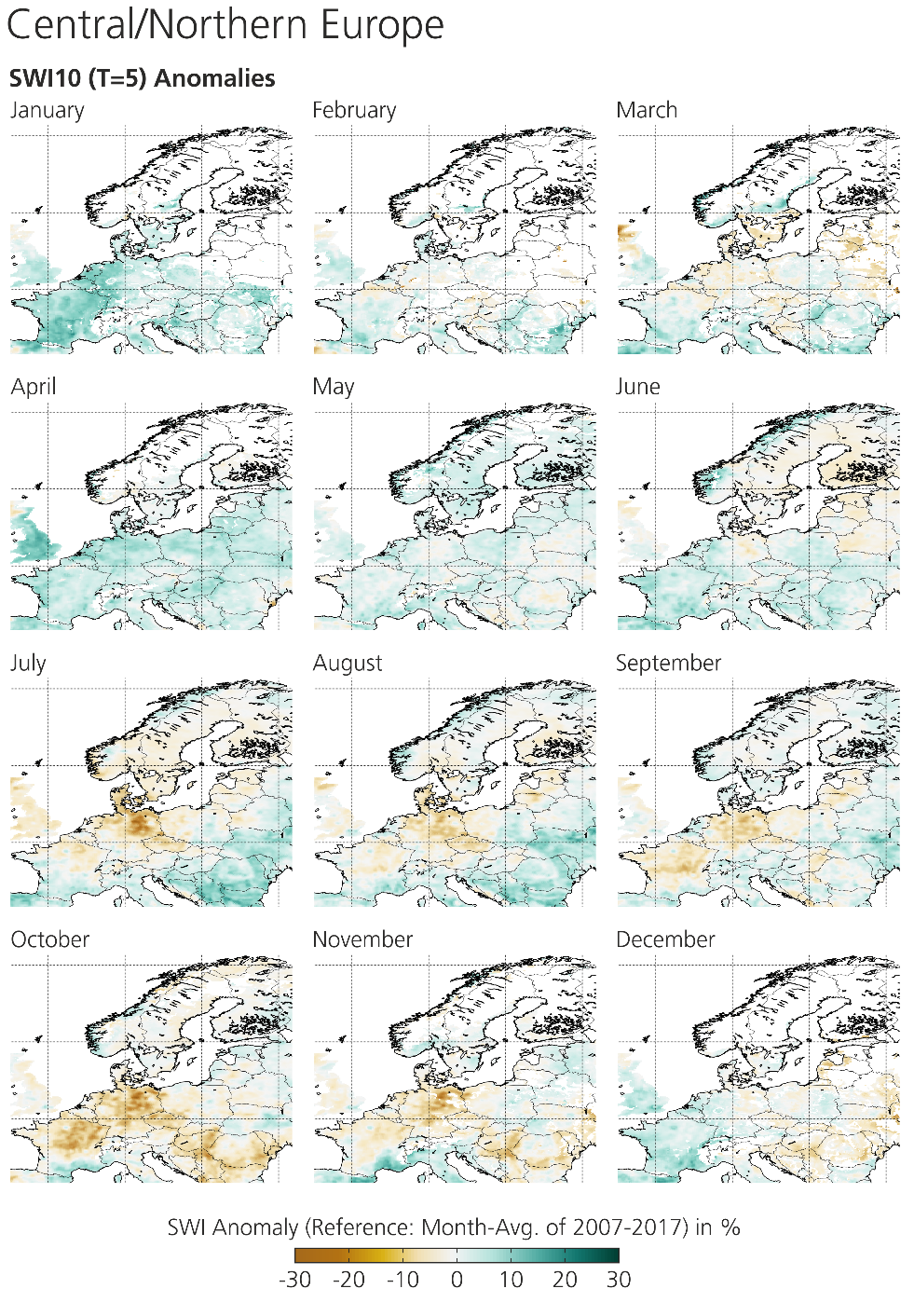 SWI10 T=5 anomaly
2018 vs mean (2007-2017)
Extracted from validation reports available on http://land.copernicus.eu/global/swi
Recommendations
Increase efforts to set-up guidelines for validation protocols
LAI, LST, Albedo protocols are existing. Other topics?
Update Land cover guidelines (released in 2006)
Consider the geo-wiki.org contribution to gather validation data at 10m resolution
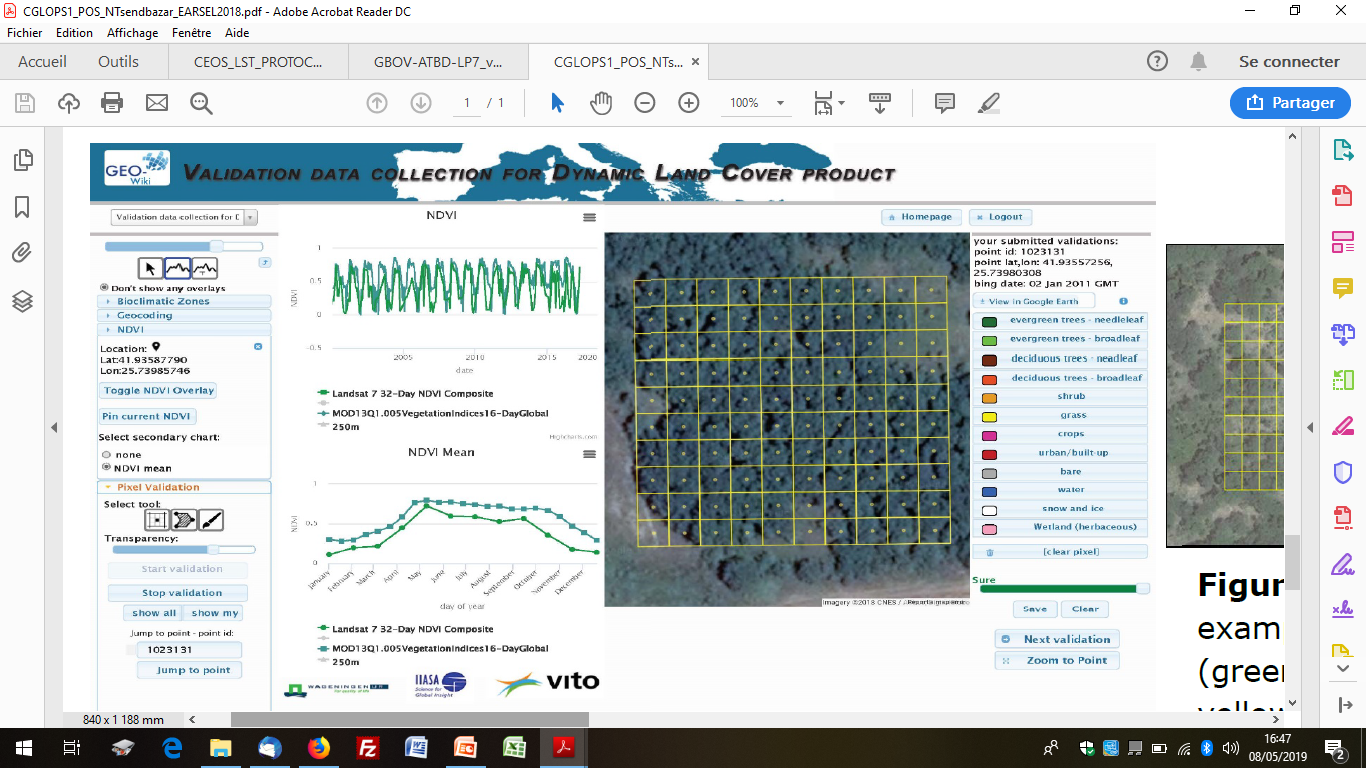 Recommendations
Increase efforts to set-up guidelines for validation protocols
LAI, LST, Albedo protocols are existing. Other topics?
Update Land cover guidelines (released in 2006)
Consider the geo-wiki.org contribution to gather validation data at 10m resolution

Contribute to build a reference database of ground-based measurements
GBOV is a valuable initiative…
Indeed …
Quite good agreement between satellite products and GBOV dataset for most of the sites (i.e. BLAN, DSNY, GUAN, HARV, JERC, STER, ORNL, SCBI, SERC, TALL, WOOD).
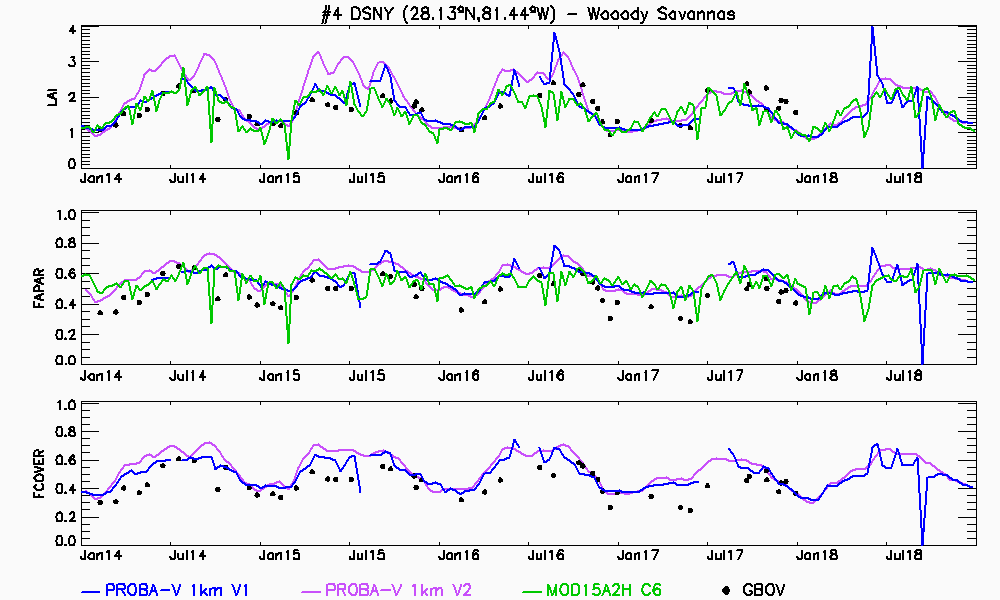 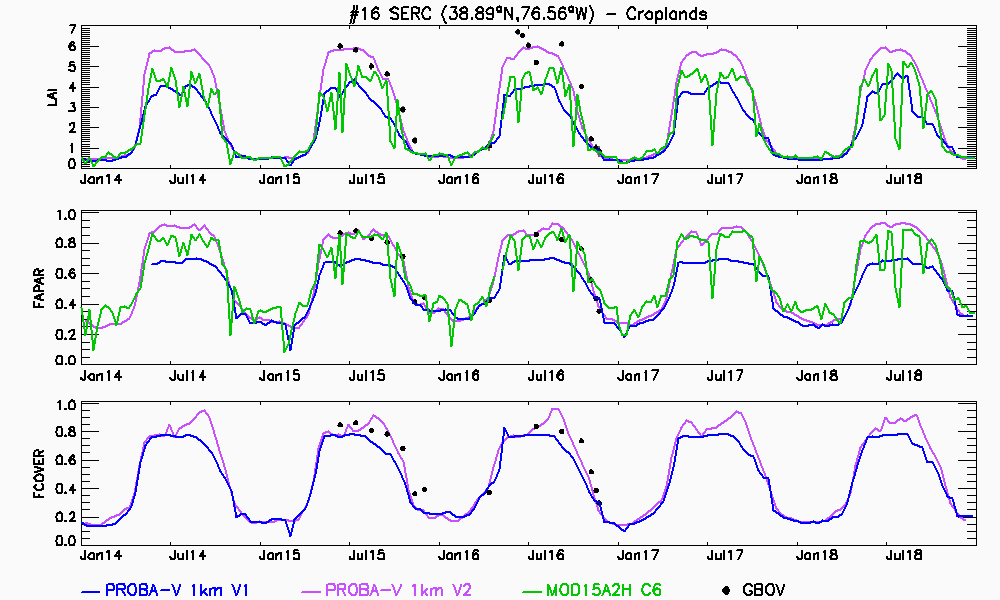 PROBA-V 1km V1
PROBA-V 1km V2
MOD15A2H C6
 GBOV
Quality indicator of GBOV providing the number of the valid observations at the primary high-resolution was used: observations with less than 70% of valid data were flagged (red dots). Vertical bars correspond to GBOV uncertainties.
But …
Large discrepancies in magnitude between all satellite products and GBOV ground-based values, mainly at the maximum peak of the vegetation cycle (e.g. CPER, JORN, NIWO)
In few cases (e.g. BART), satellite products and GBOV disagree in winter time, probably because the illumination geometry was not considered in the multi-temporal up-scaling approach of GBOV
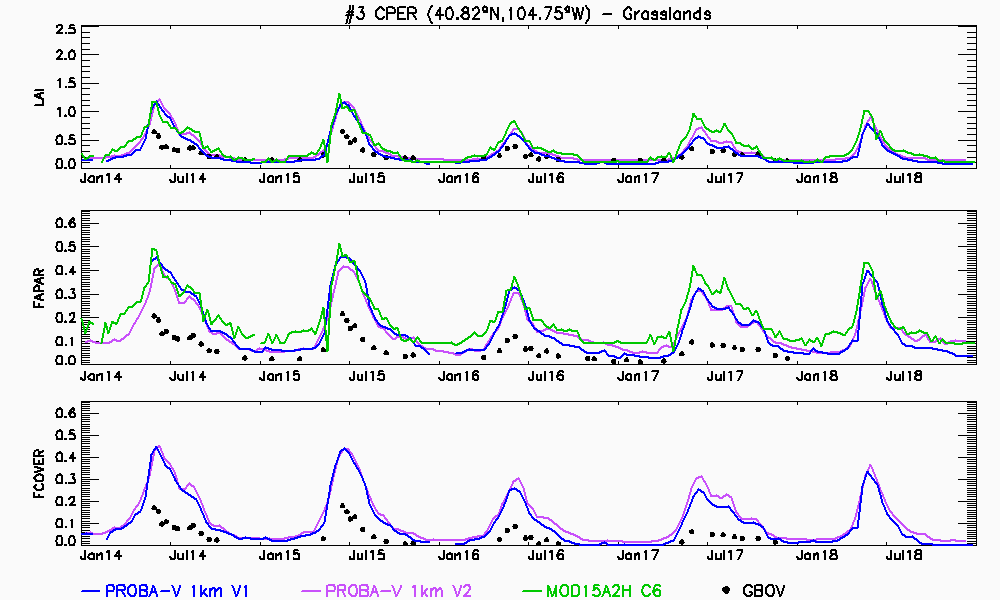 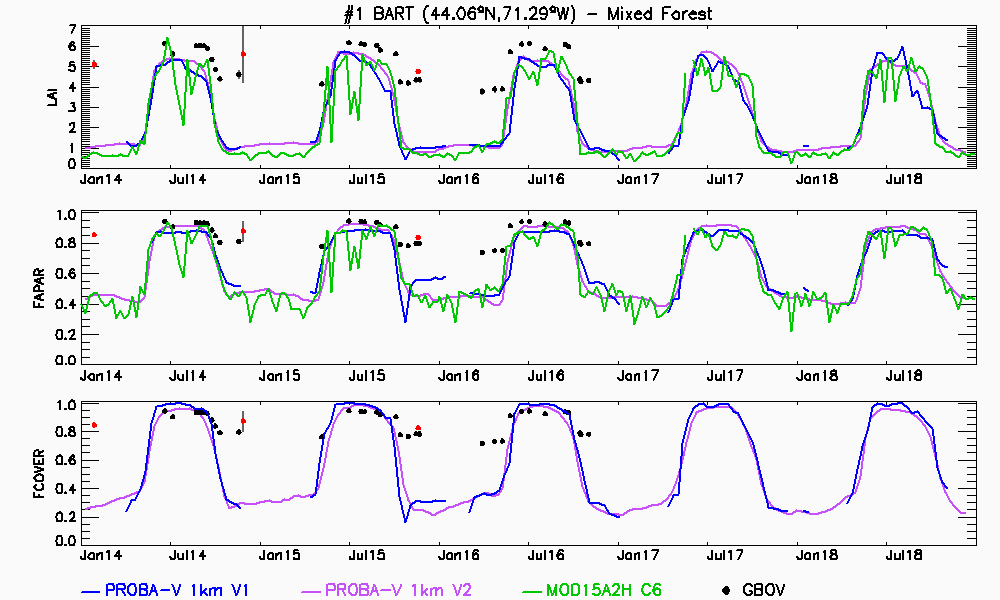 PROBA-V 1km V1
PROBA-V 1km V2
MOD15A2H C6
 GBOV
Quality indicator of GBOV providing the number of the valid observations at the primary high-resolution was used: observations with less than 70% of valid data were flagged (red dots). Vertical bars correspond to GBOV uncertainties.
And …
Unreliable GBOV values as observed in STEI and UNDE forest sites. GBOV 300m number of valid observations  was found useful to discard unreliable data
Temporal variations of satellite products whereas GBOV observations show no seasonality (i.e., MOAB, ONAQ and OSBS)
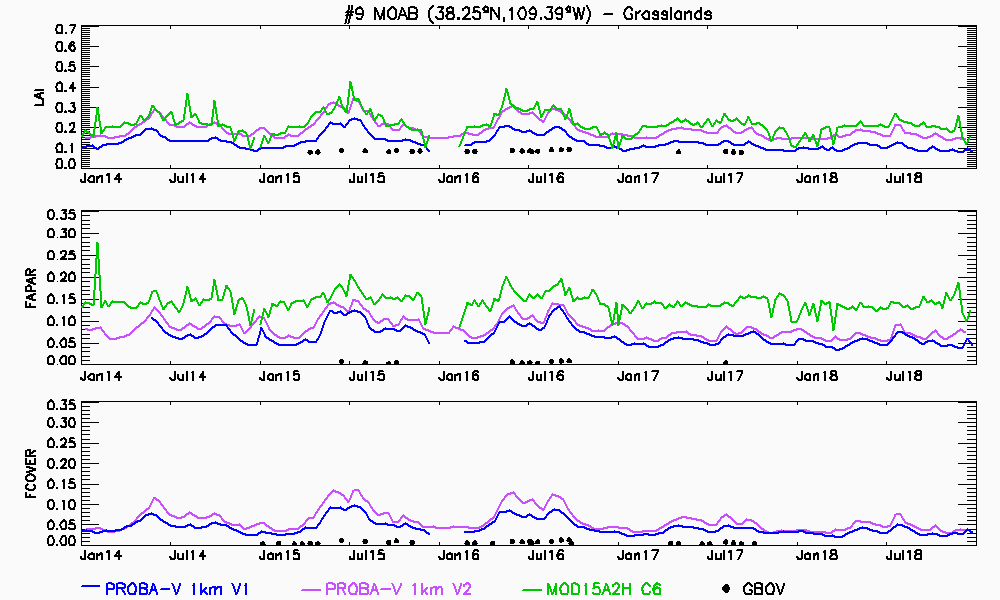 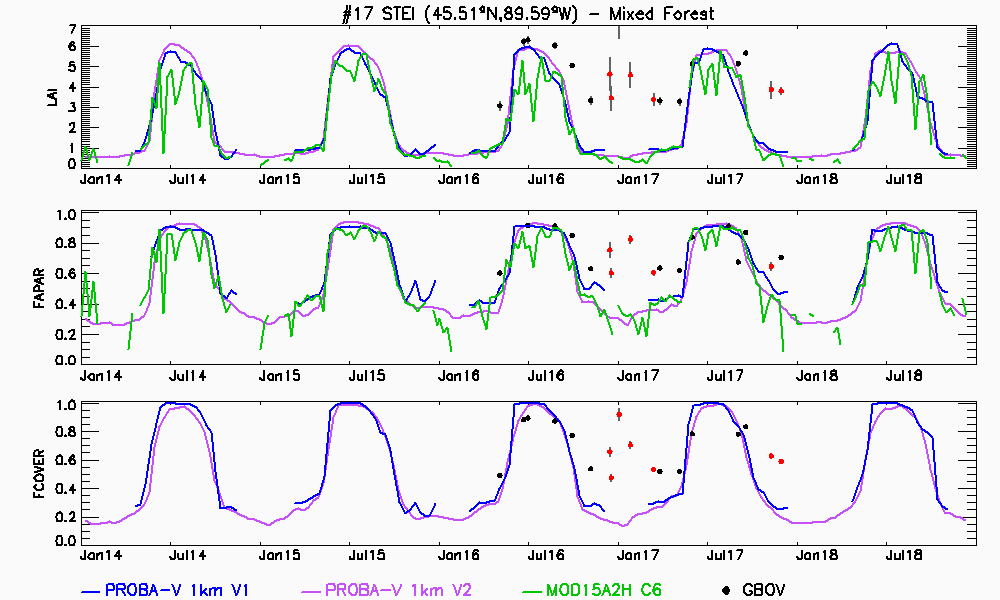 PROBA-V 1km V1
PROBA-V 1km V2
MOD15A2H C6
 GBOV
Very low values were also observed over few sites – RM values were investigated
Discarded IF < than 70% of valid HR values
Recommendations
Increase efforts to set-up guidelines for validation protocols
LAI, LST, Albedo protocols are existing. Other topics?
Update Land cover guidelines (released in 2006)
Consider the geo-wiki.org contribution to gather validation data at 10m resolution

Contribute to build a reference database of ground-based measurements
GBOV is a valuable initiative… but …
Need to discuss (or revise) the uncertainty calculation which provides very low values useless to filter GBOV LP data.
What is expected
(simple average)
and useful
20m resolution                                            300m resolution
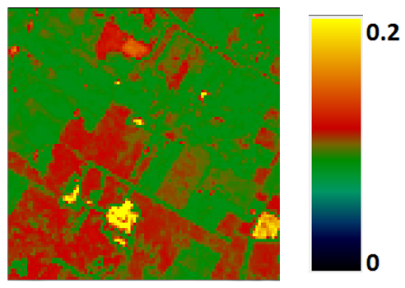 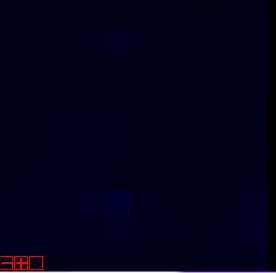 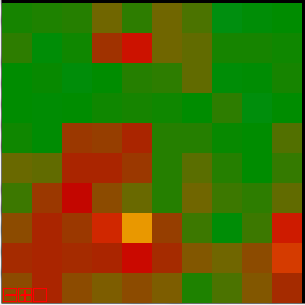 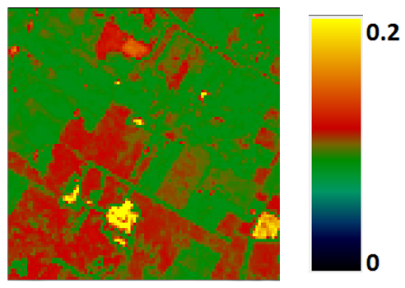 Aggregation
Recommendations
Increase efforts to set-up guidelines for validation protocols
LAI, LST, Albedo protocols are existing. Other topics?
Update Land cover guidelines (released in 2006)
Consider the geo-wiki.org contribution to gather validation data at 10m resolution

Contribute to build a reference database of ground-based measurements
GBOV is a valuable initiative… but …
Need to discuss (or revise) the uncertainty calculation which provides very low values useless to filter GBOV LP data.
Strong need to validate the up-scaling approaches that deviate from the LPV protocols

Mandatory to make GBOV a reliable reference database.
Comparison with GBOV data - LAI
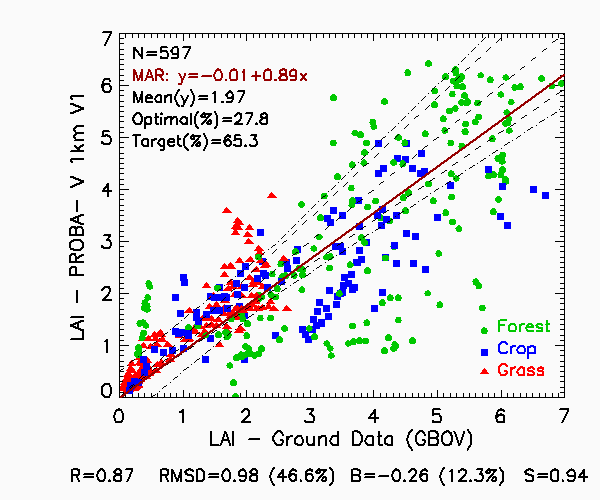 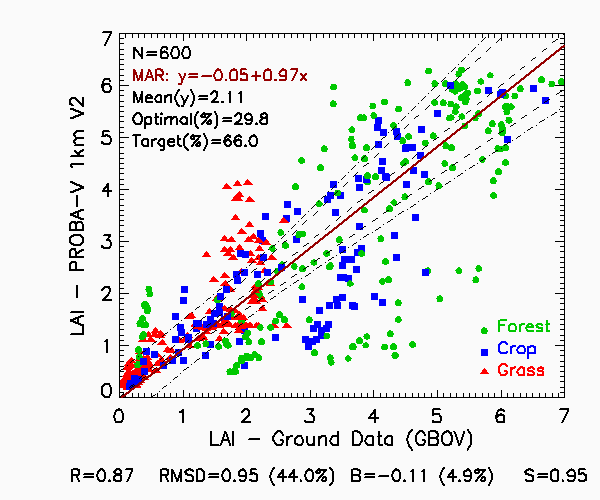 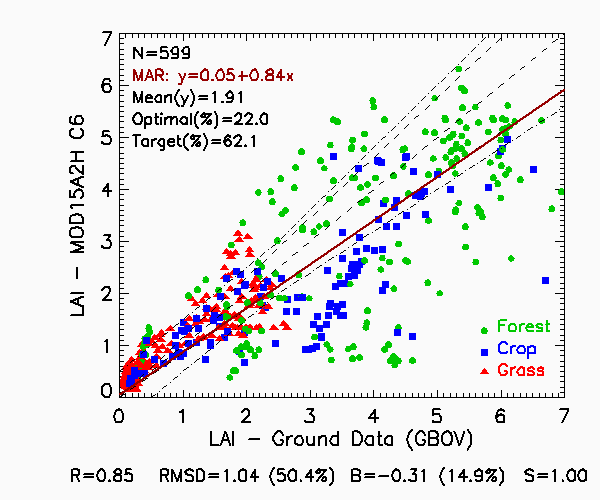 1km
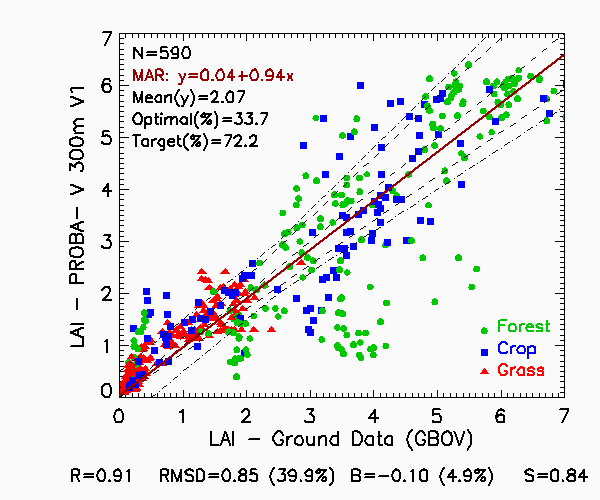 300m
Comparison with GBOV data - FAPAR
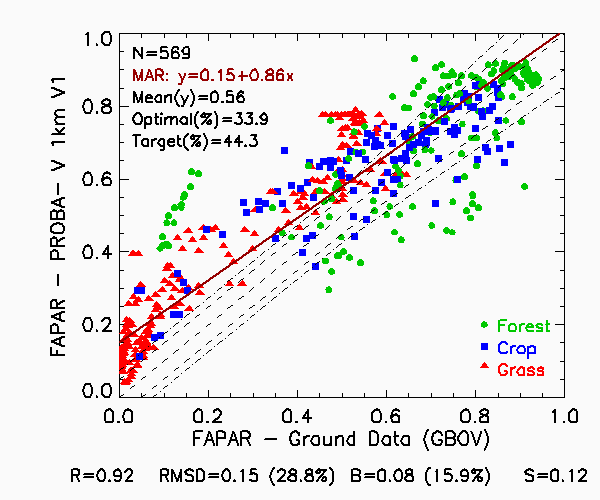 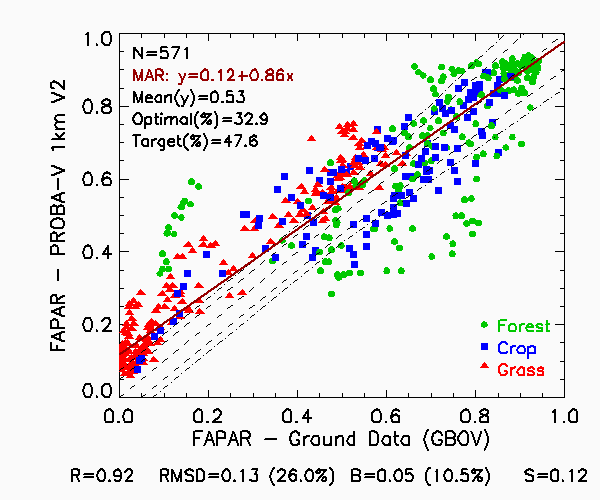 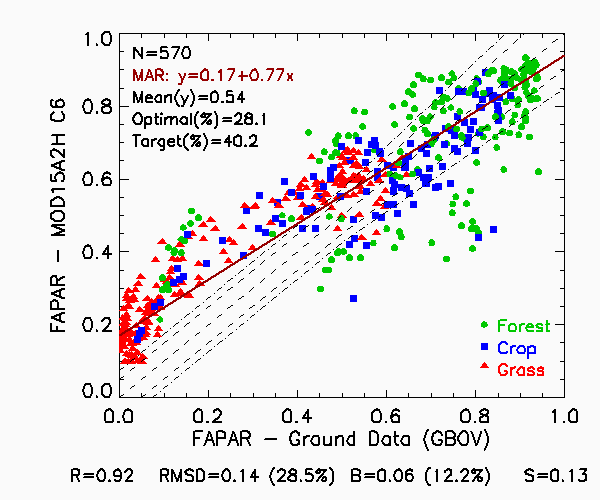 1km
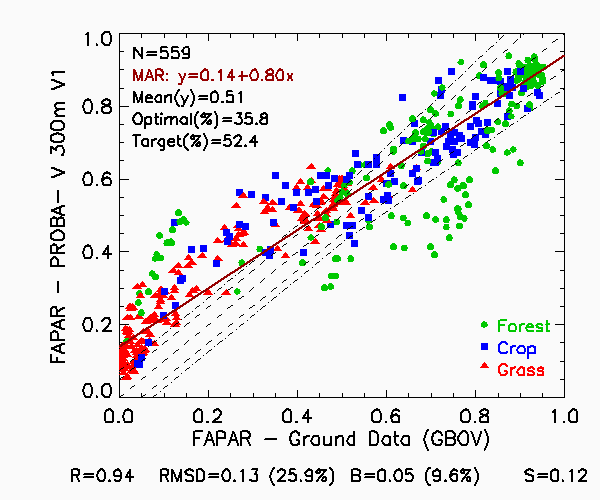 300m